Khởi động
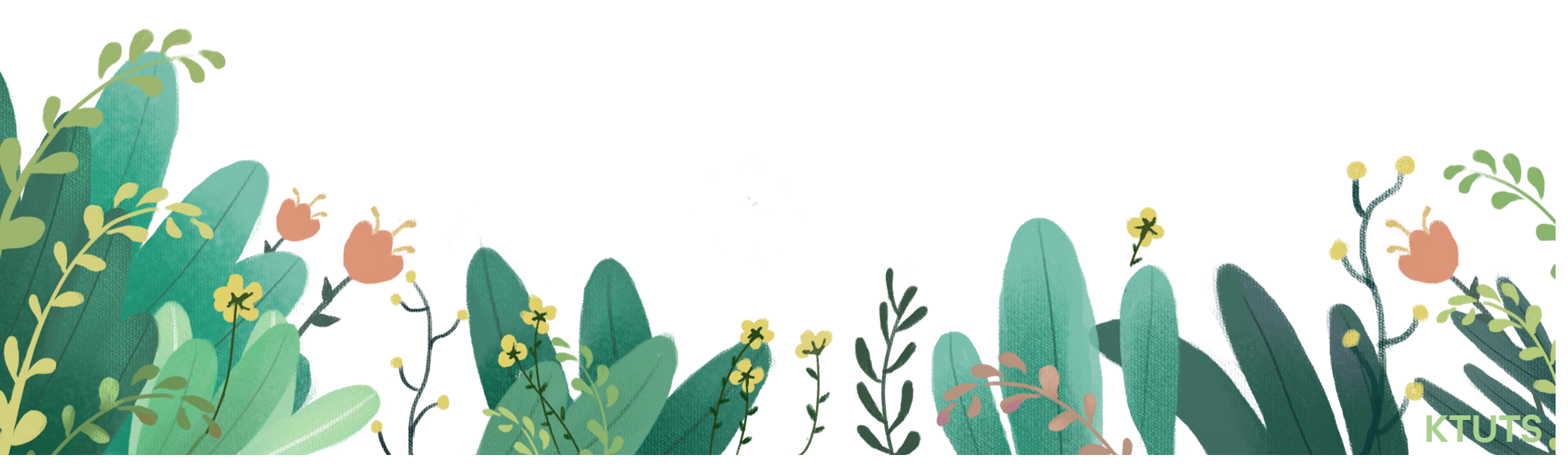 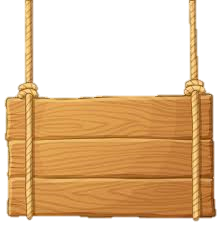 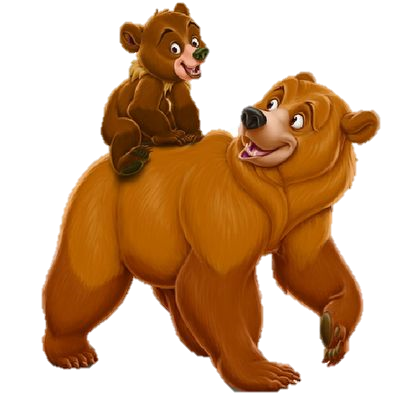 MỜI BẠN
DỰ SINH NHẬT
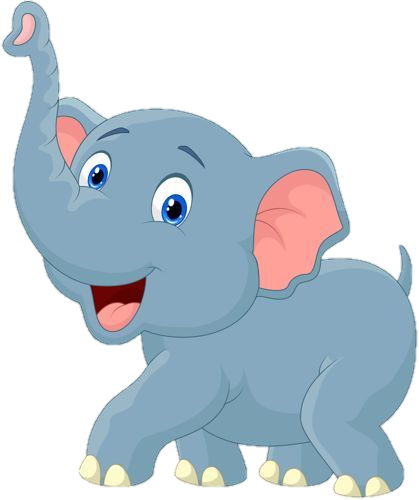 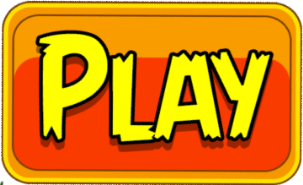 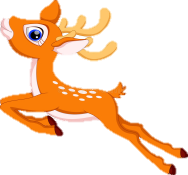 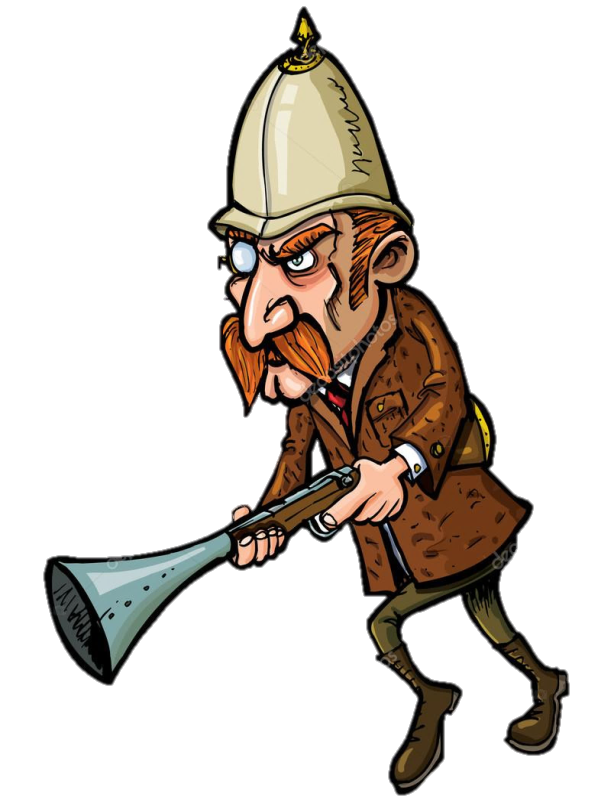 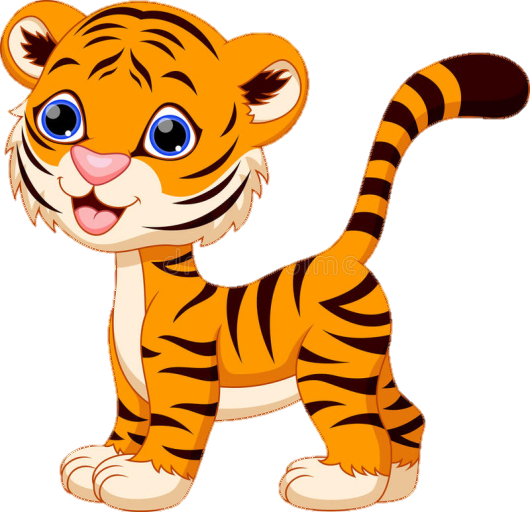 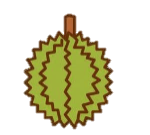 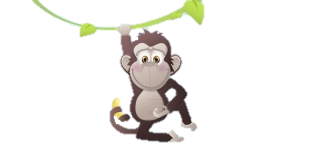 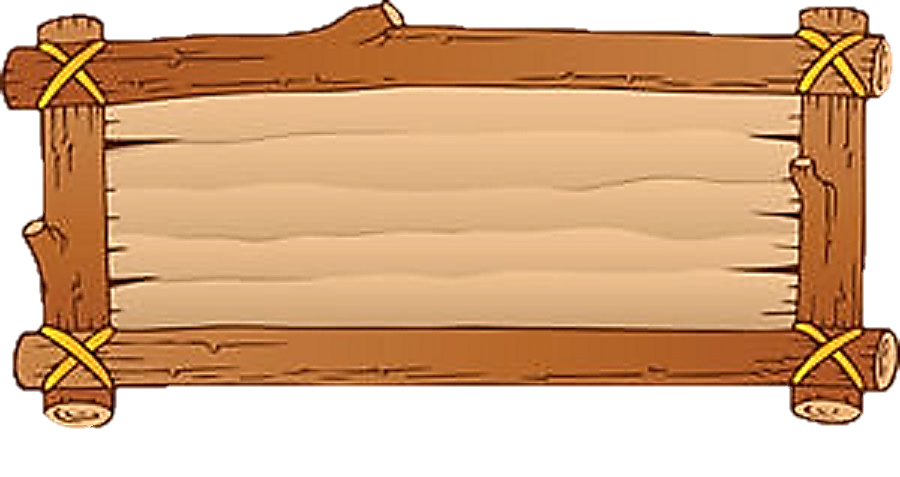 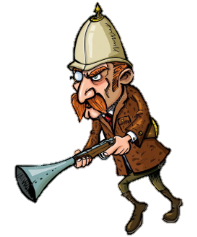 POW!
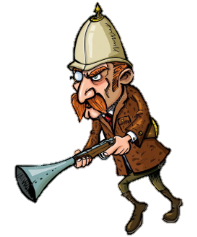 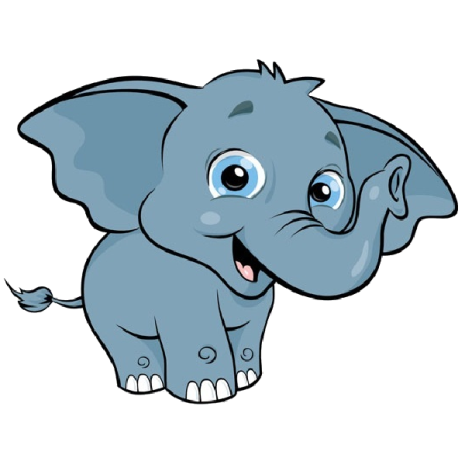 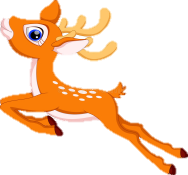 [Speaker Notes: Nhấn vào con hươu ra câu hỏi. Nhấn vào hươulần 2 ra đáp án. Nhấn lần 3 hươu chạy.
Nhấn vào con voi ra câu hỏi. Nhấn lần 2 ra đáp án. Nhấn lần 3 voi chạy.]
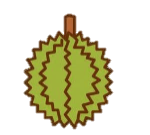 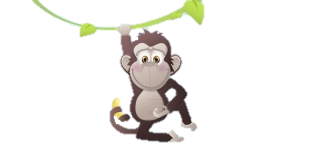 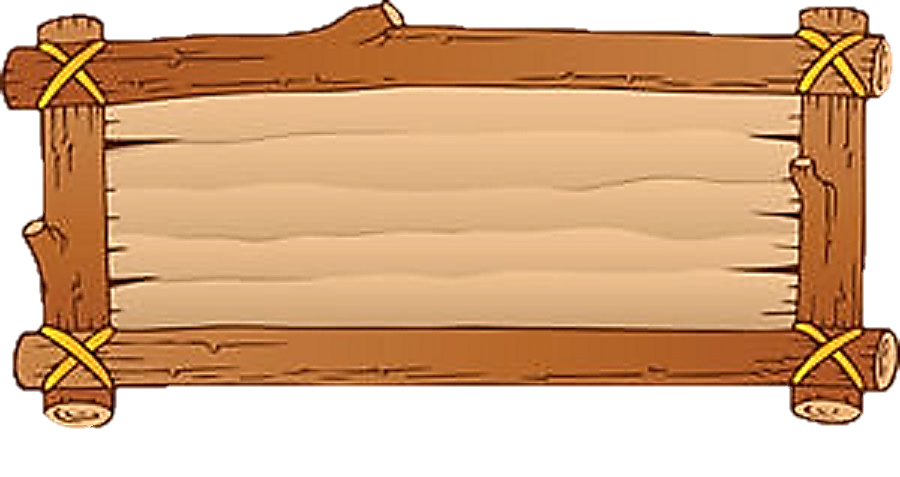 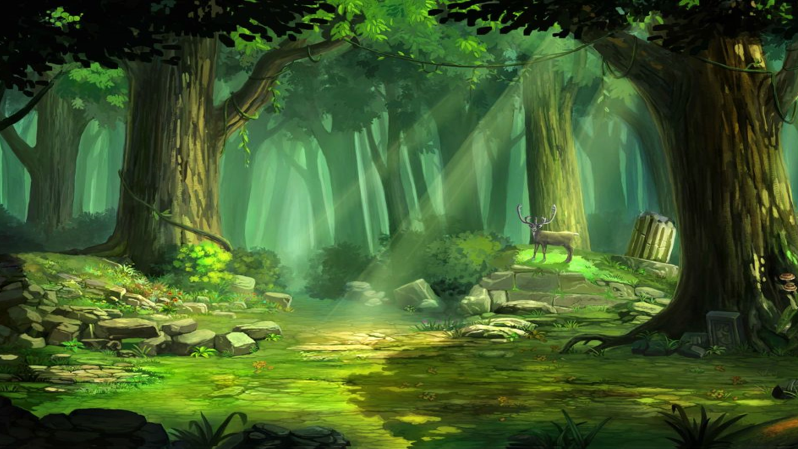 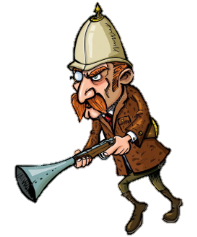 POW!
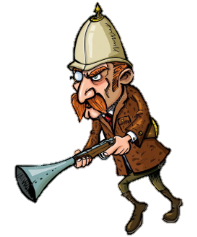 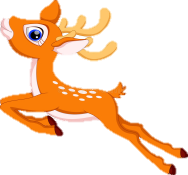 [Speaker Notes: Nhấn vào con hươu ra câu hỏi. Nhấn vào hươulần 2 ra đáp án. Nhấn lần 3 hươu chạy.
Nhấn vào con voi ra câu hỏi. Nhấn lần 2 ra đáp án. Nhấn lần 3 voi chạy.]
Khám phá
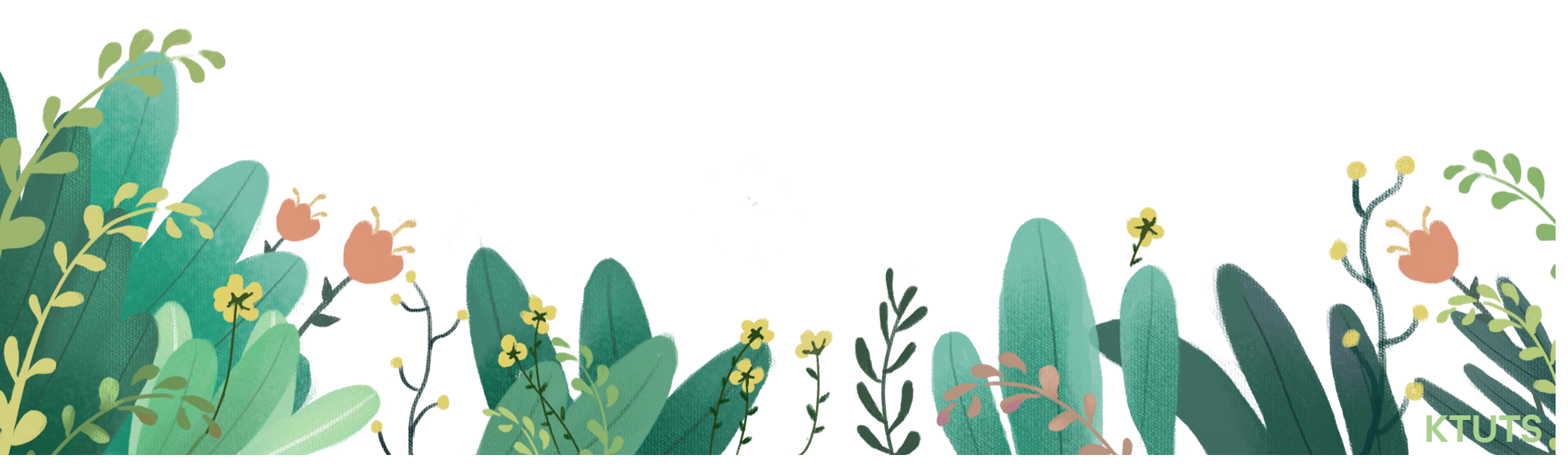 YÊU CẦU CẦN ĐẠT
1. Biết so sánh hai phân số có cùng mẫu số.
2. Củng cố về nhận biết một phân số bé hơn hoặc lớn hơn 1.
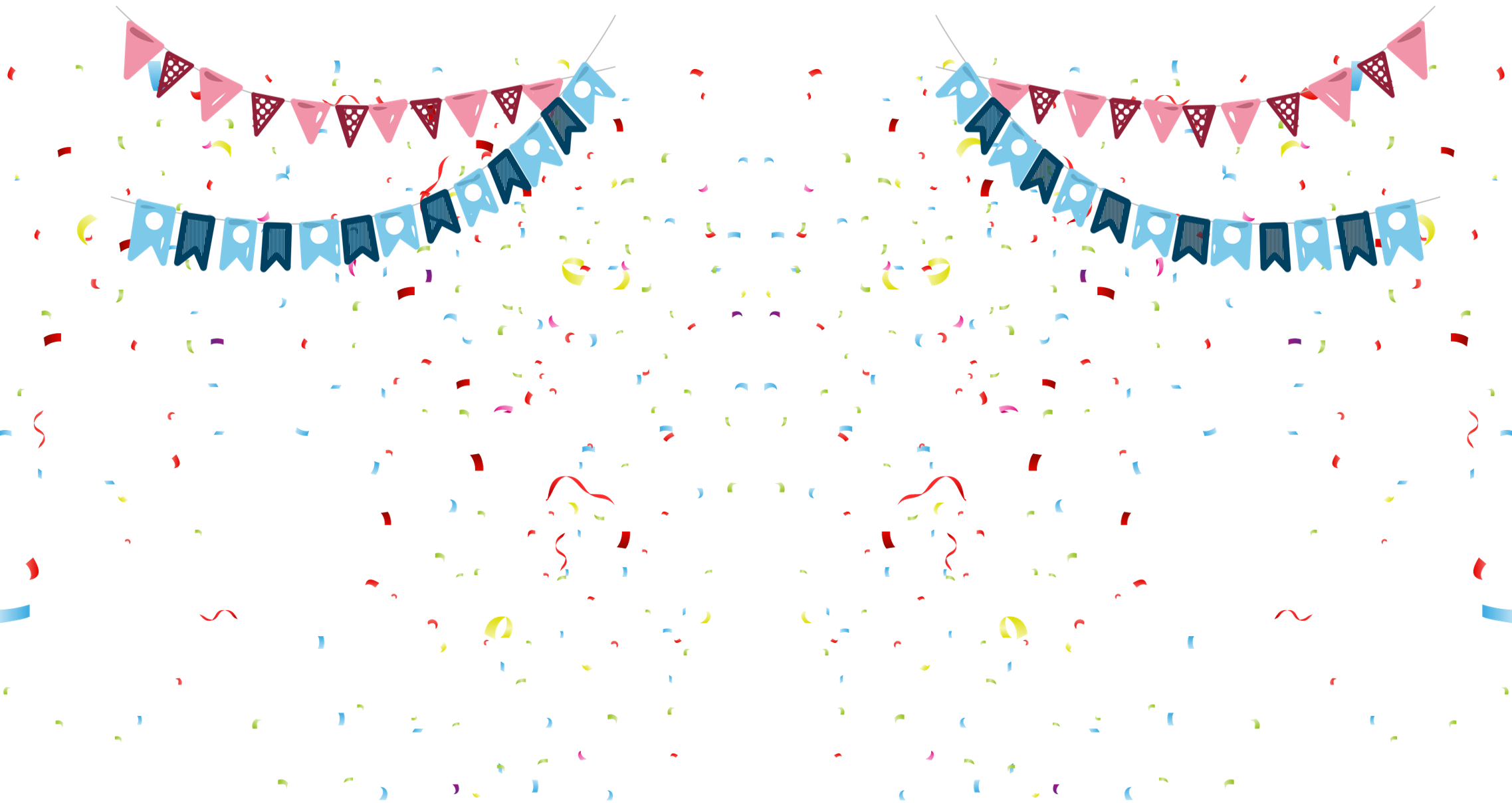 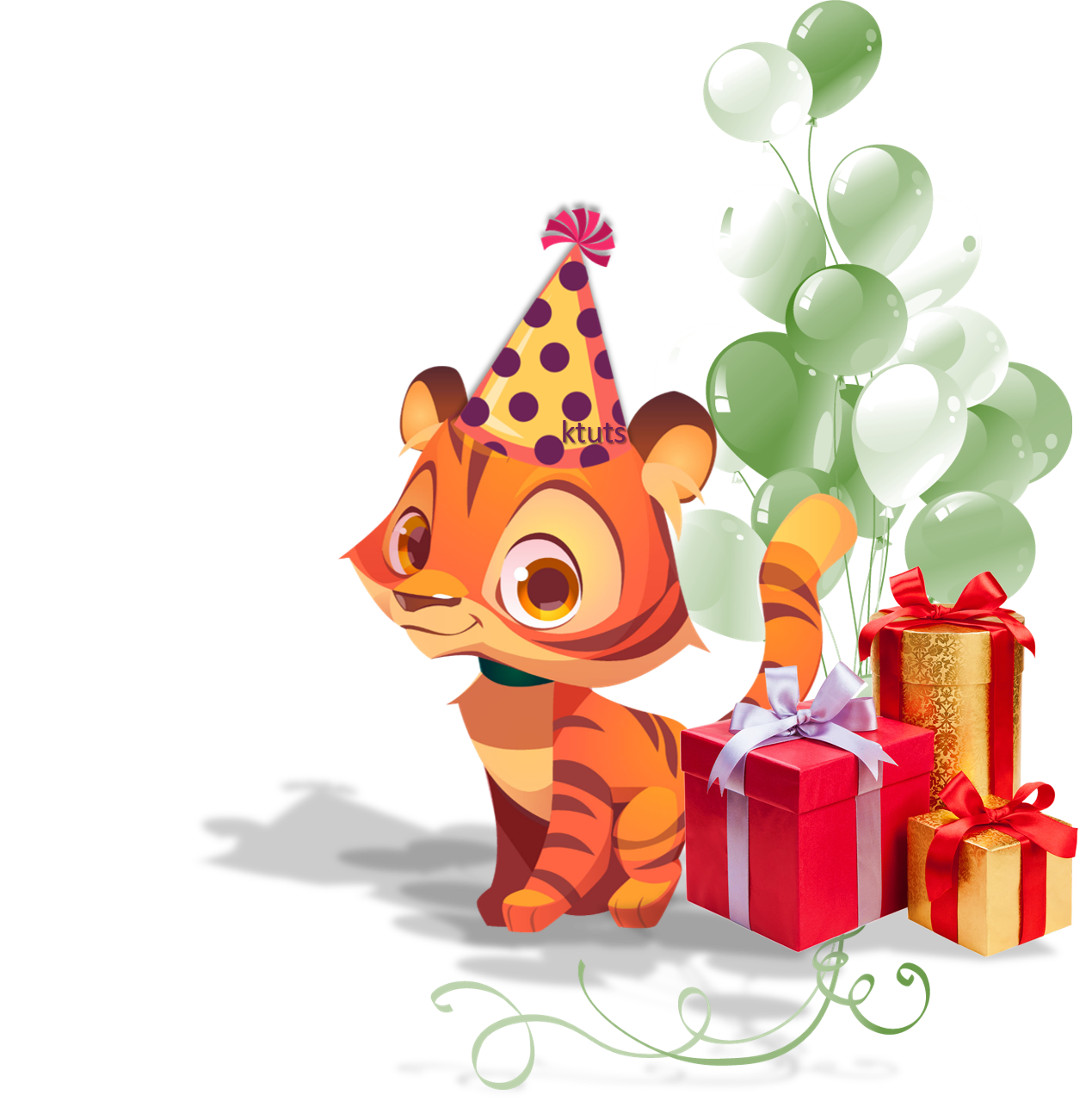 SINH NHẬT CỦA HỔ
SINH NHẬT CỦA HỔ
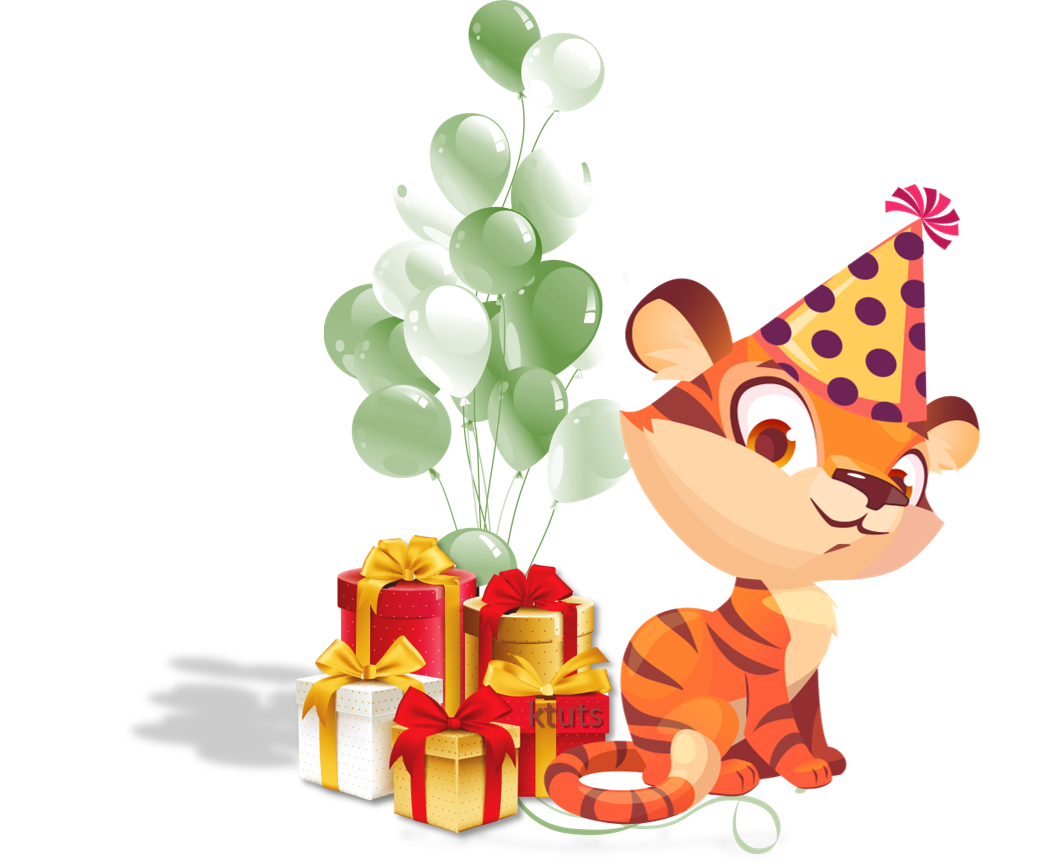 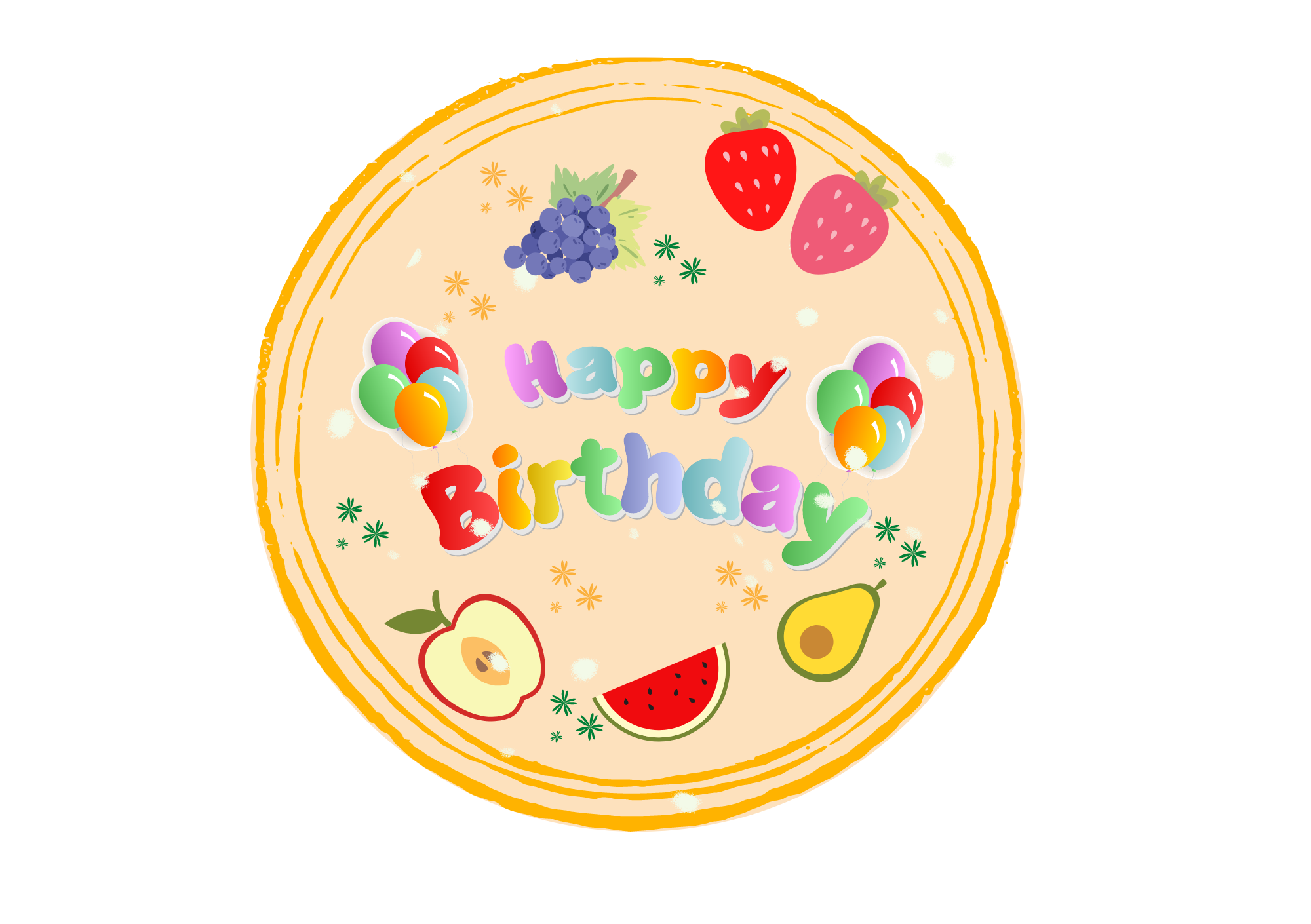 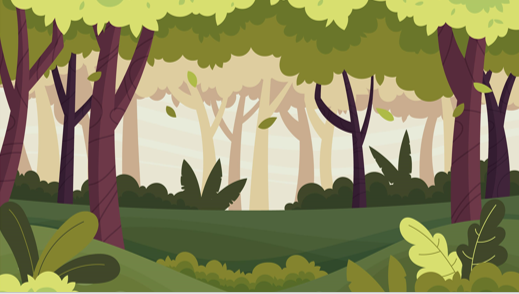 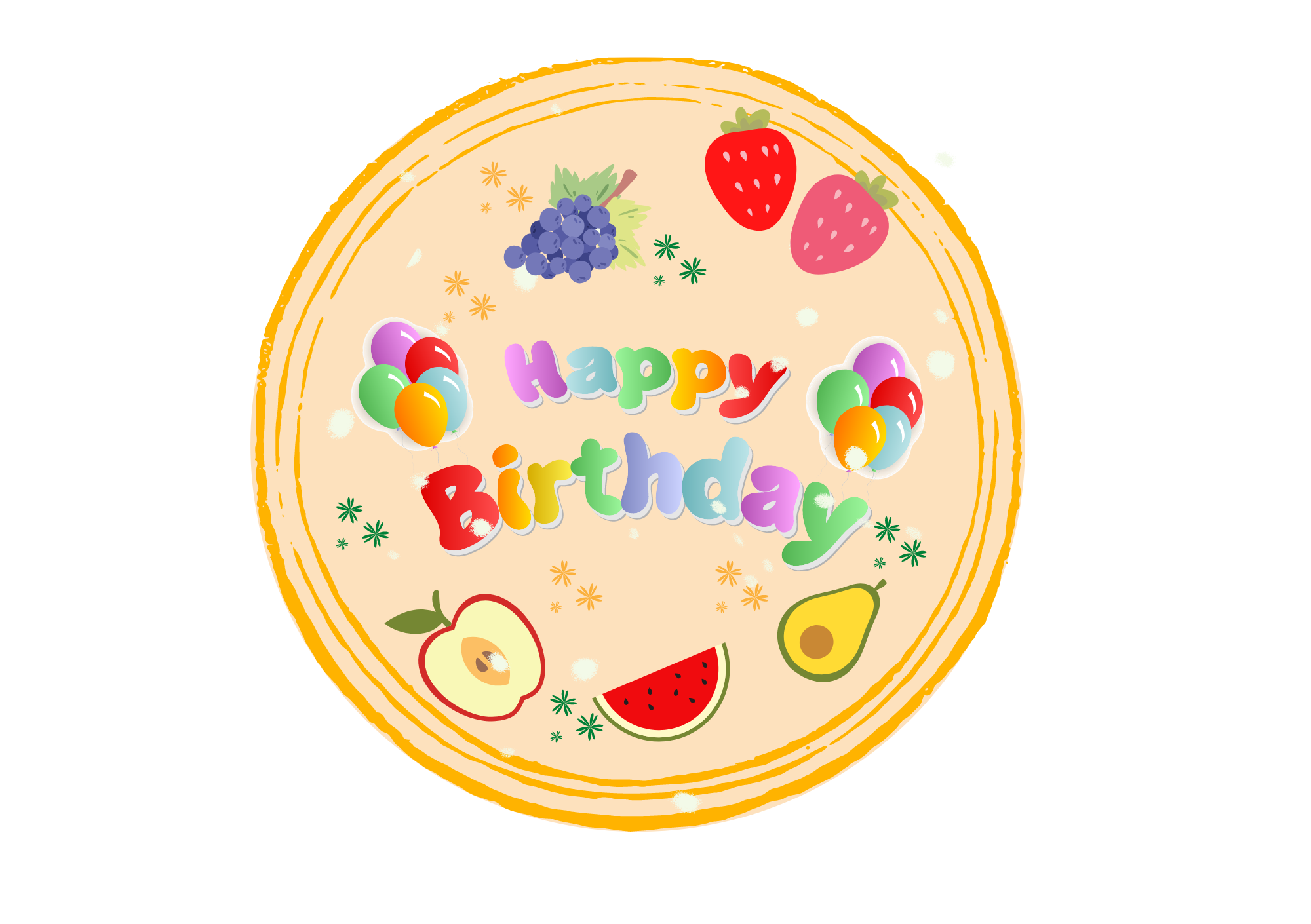 <
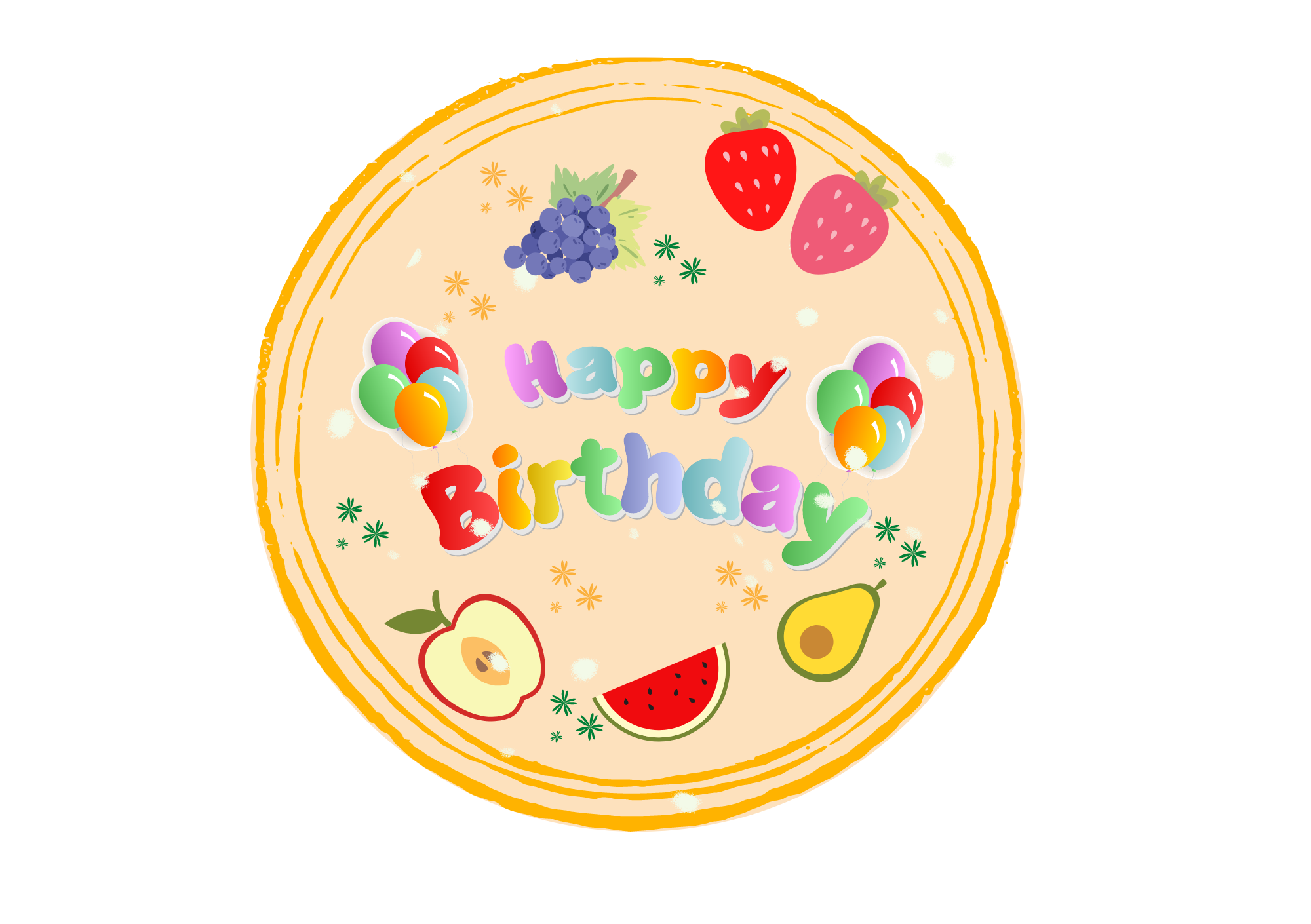 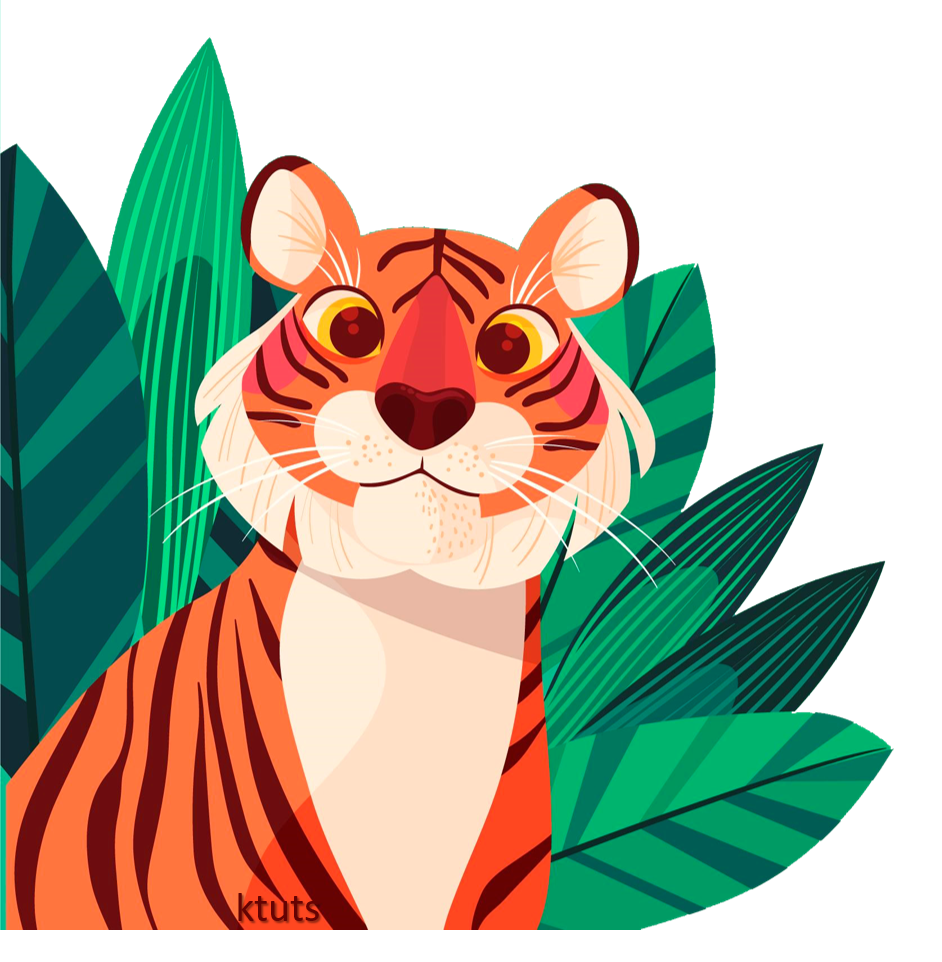 >
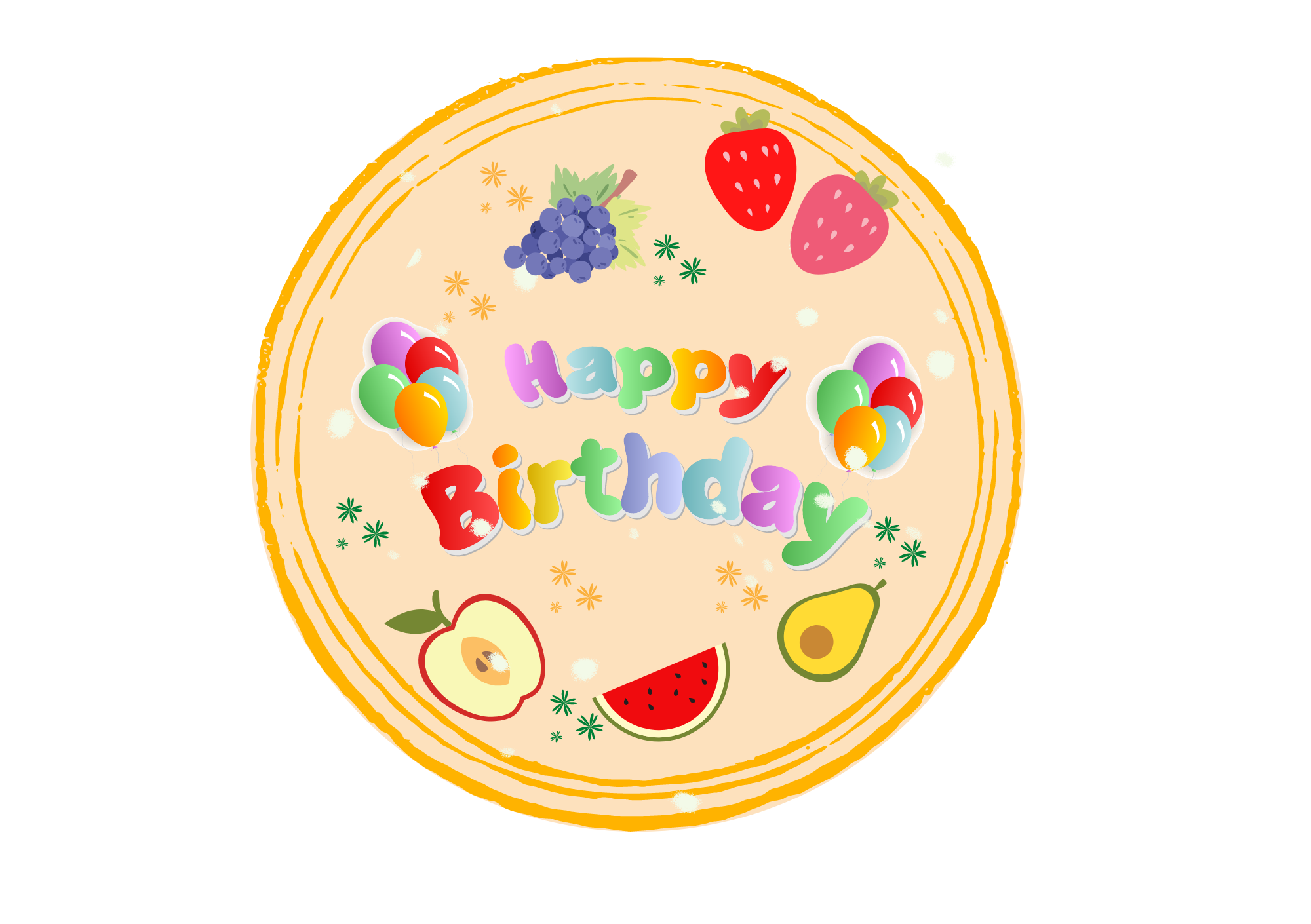 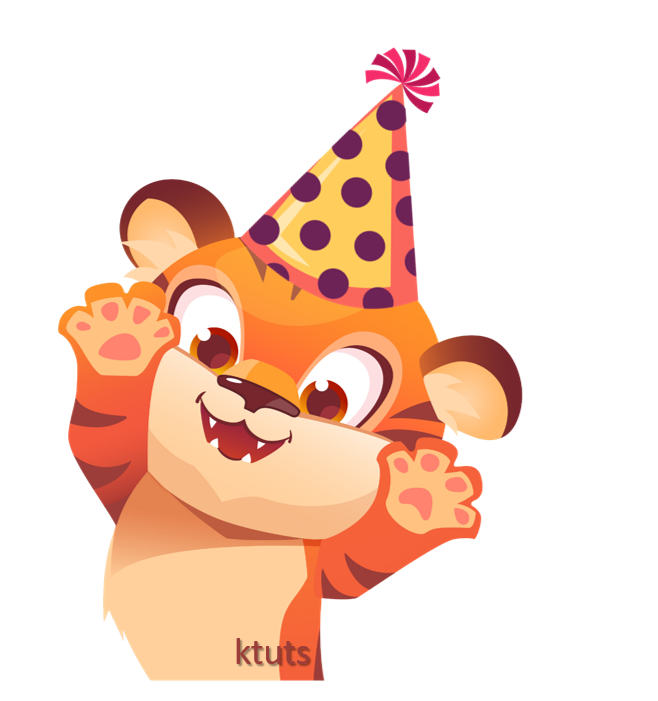 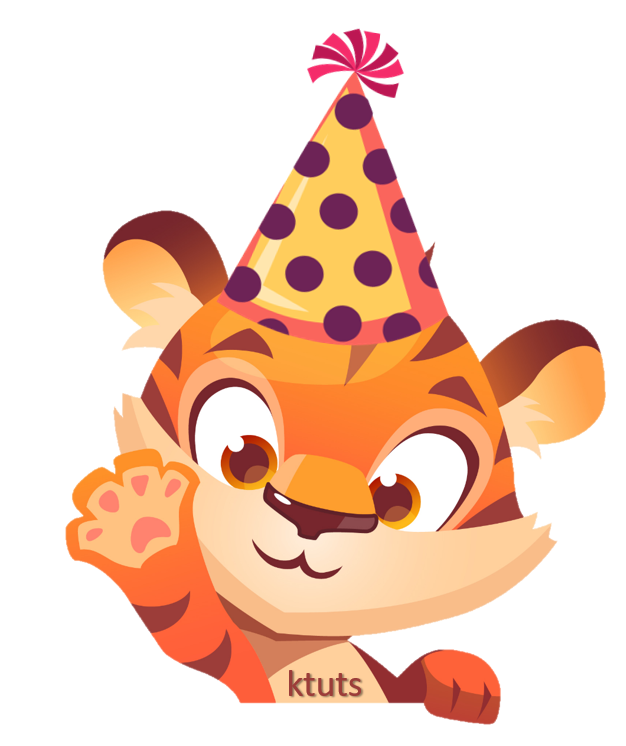 ;
Trong hai phân số cùng mẫu số:
+ Phân số nào có tử số bé hơn thì bé hơn.
+ Phân số nào có tử số lớn hơn thì lớn hơn.
+ Nếu tử số bằng nhau thì hai phân số đó bằng nhau.
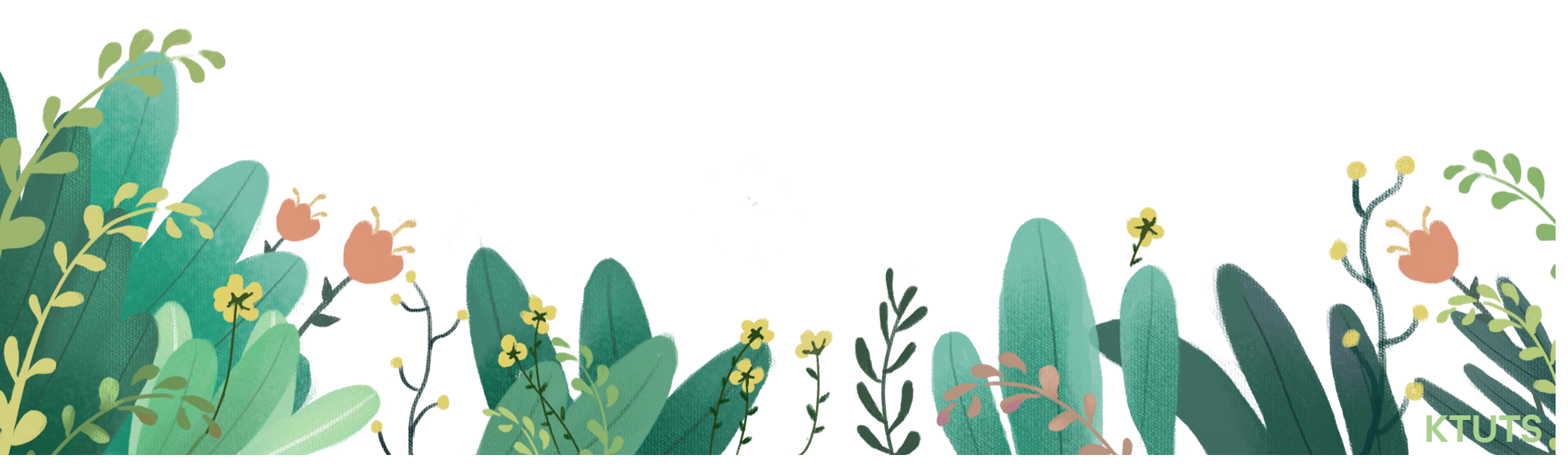 So sánh hai phân số:
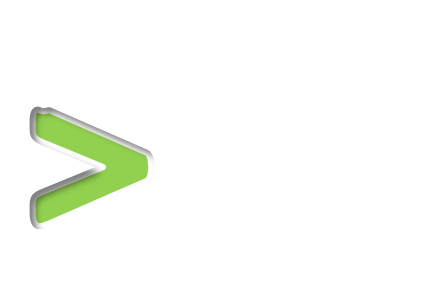 ……
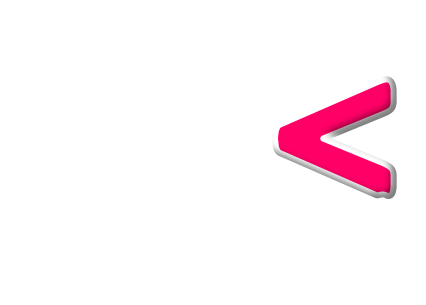 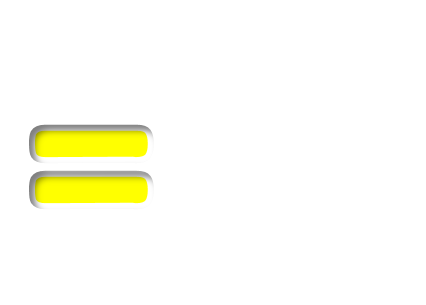 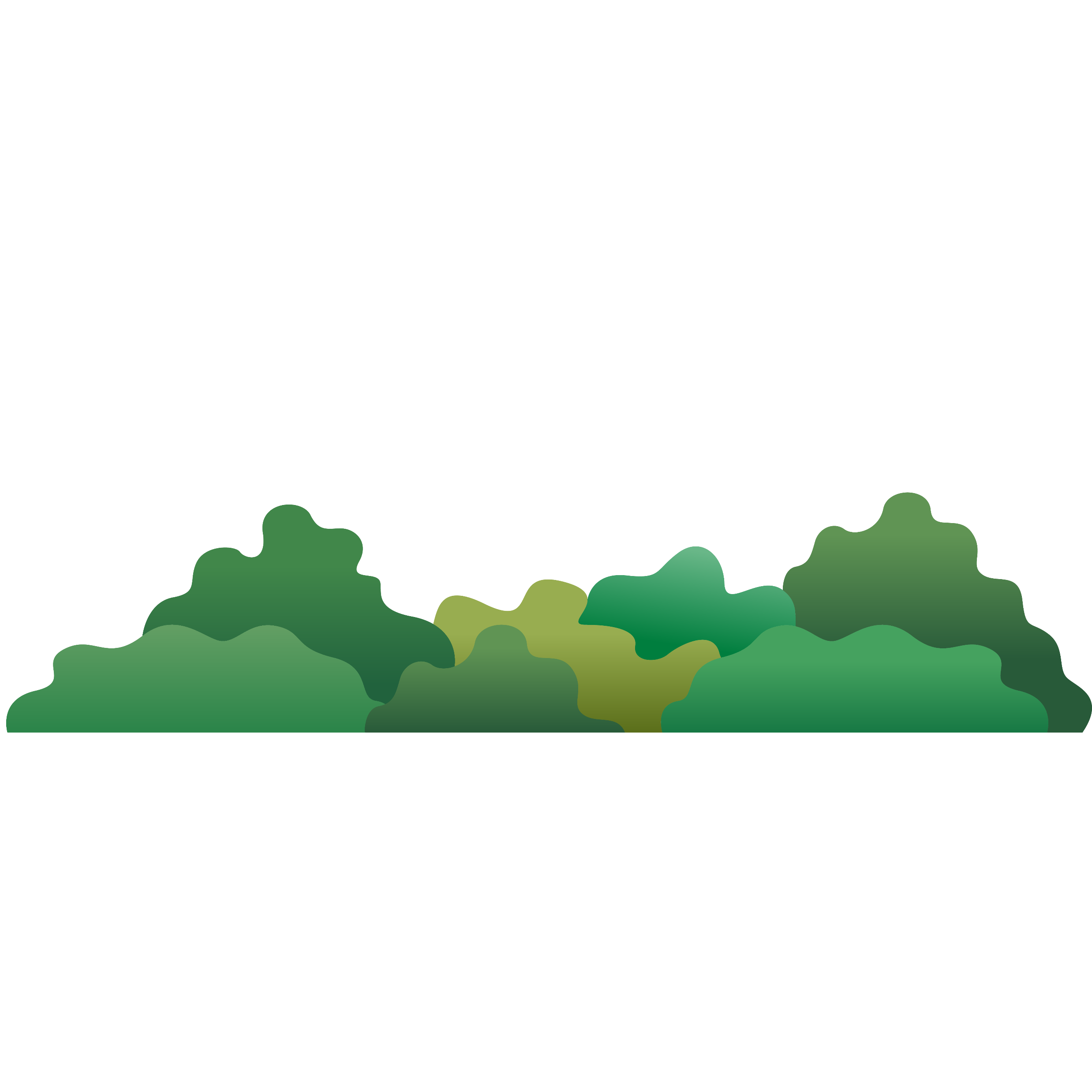 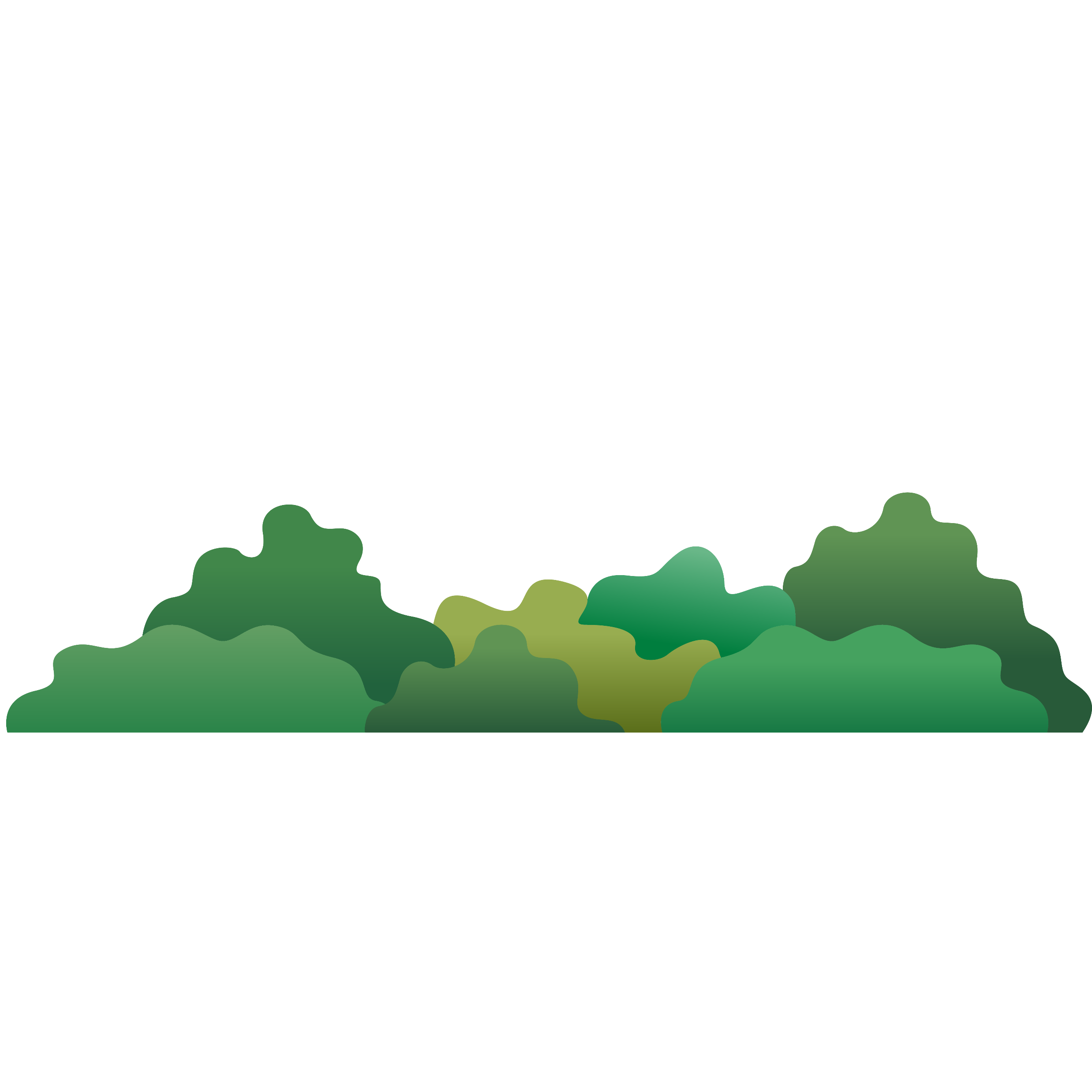 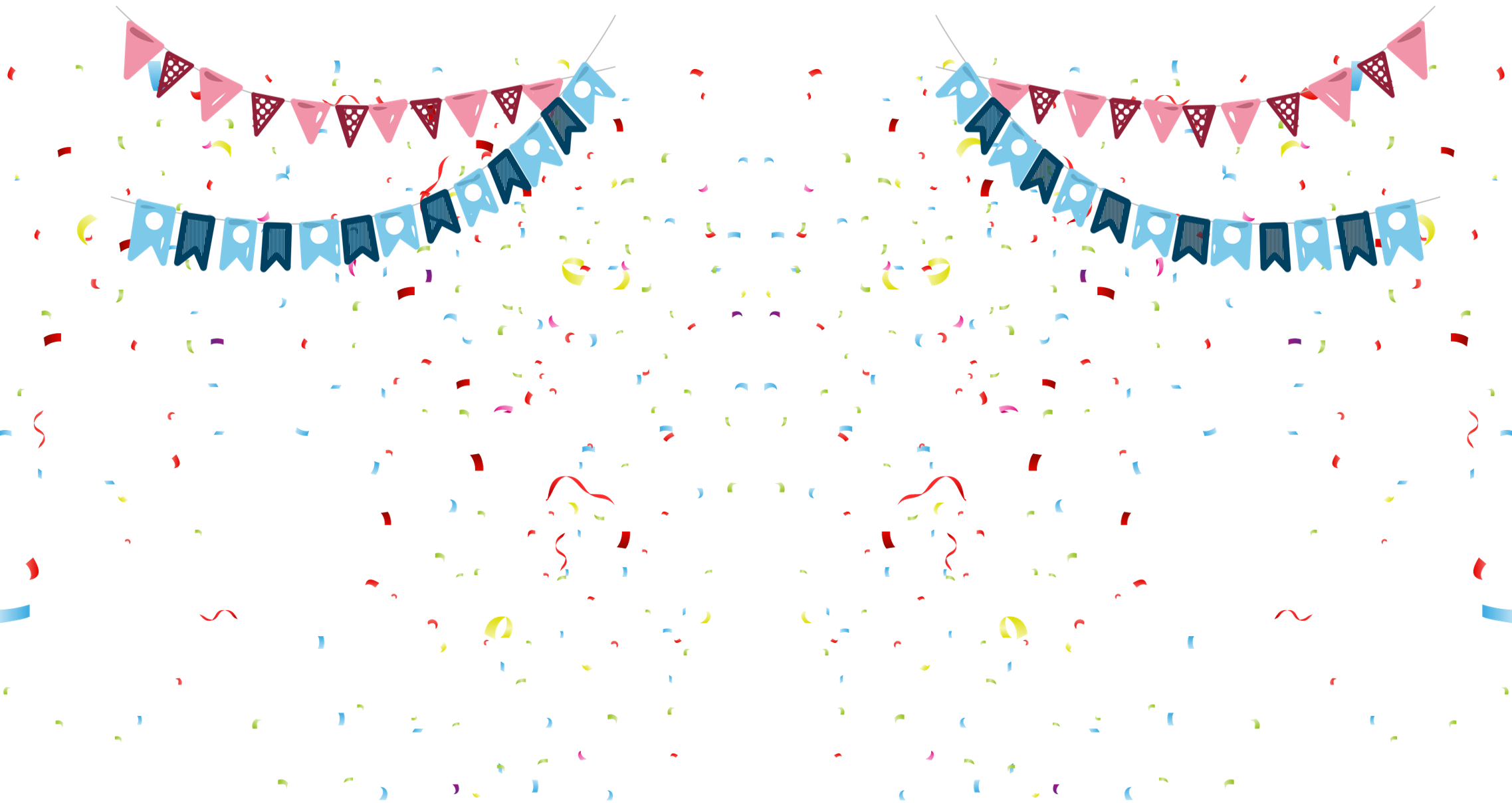 MỞ QUÀ 
THÔI NÀO!
MỞ QUÀ 
THÔI NÀO!
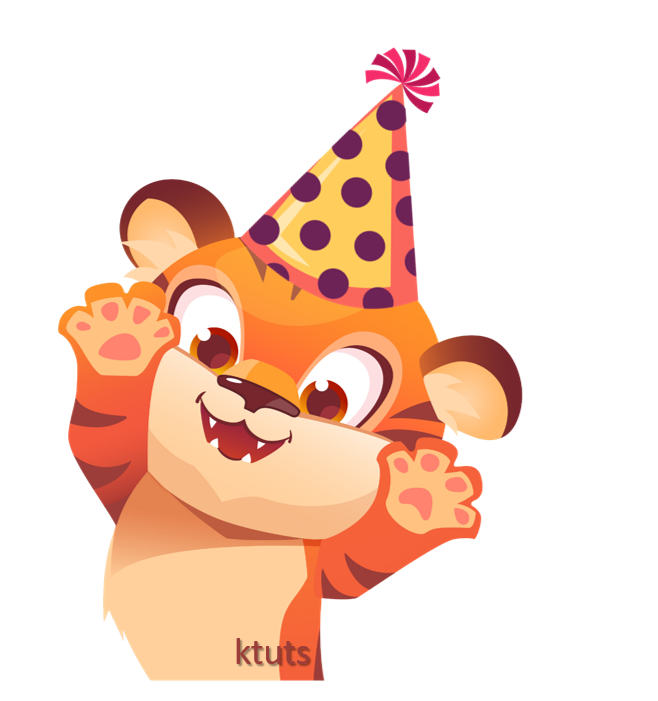 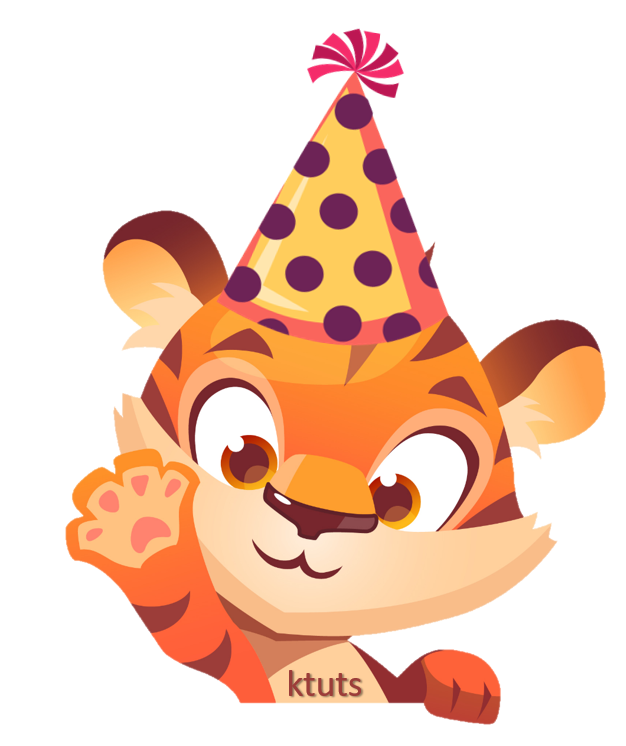 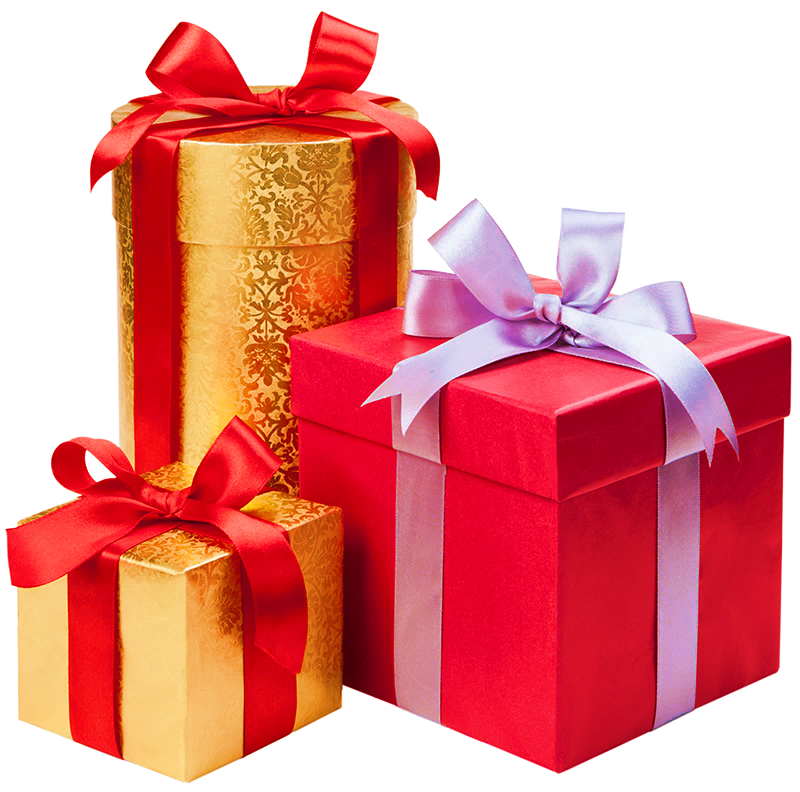 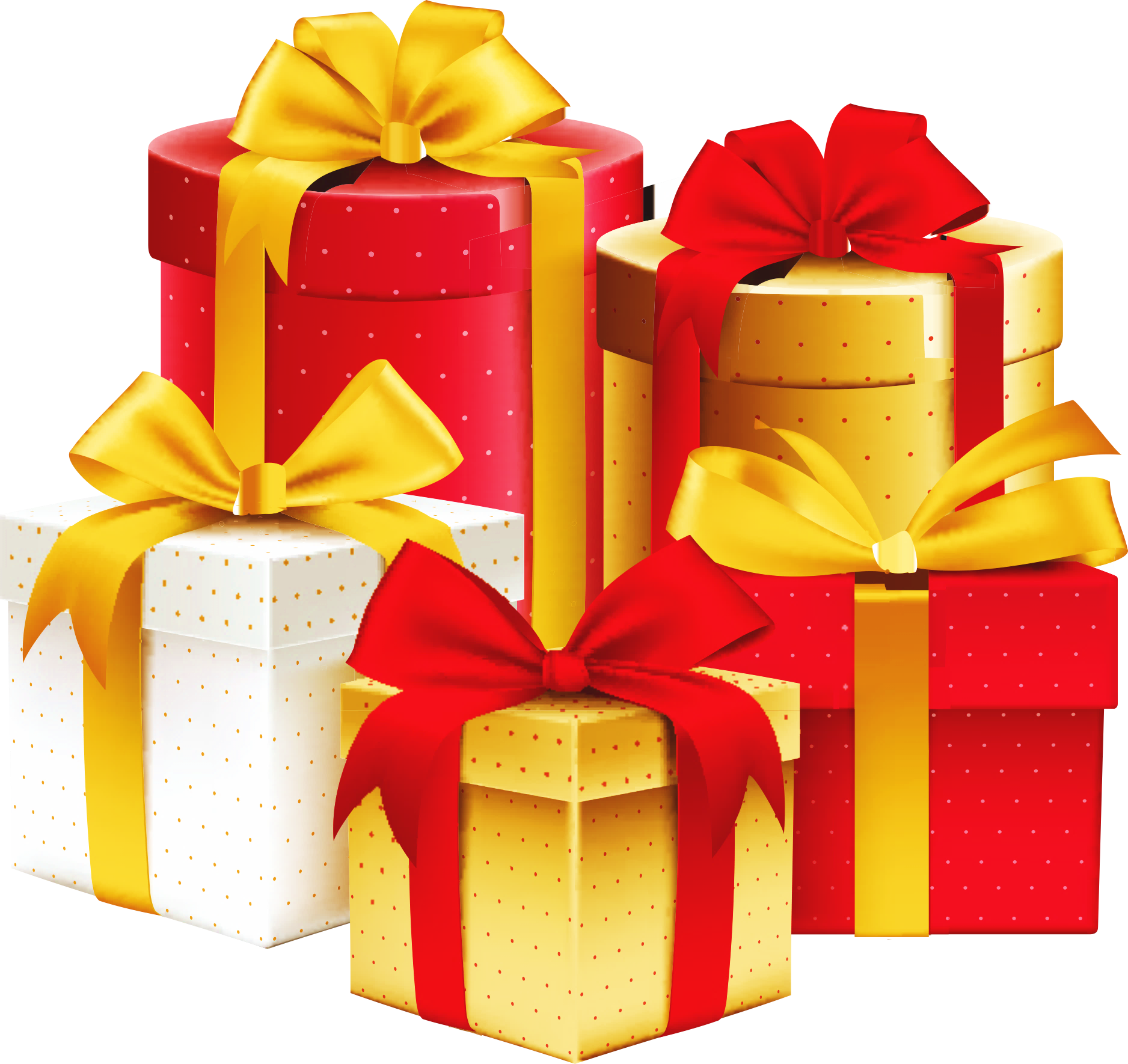 Bài 1: So sánh hai phân số:
a)
b)
c)
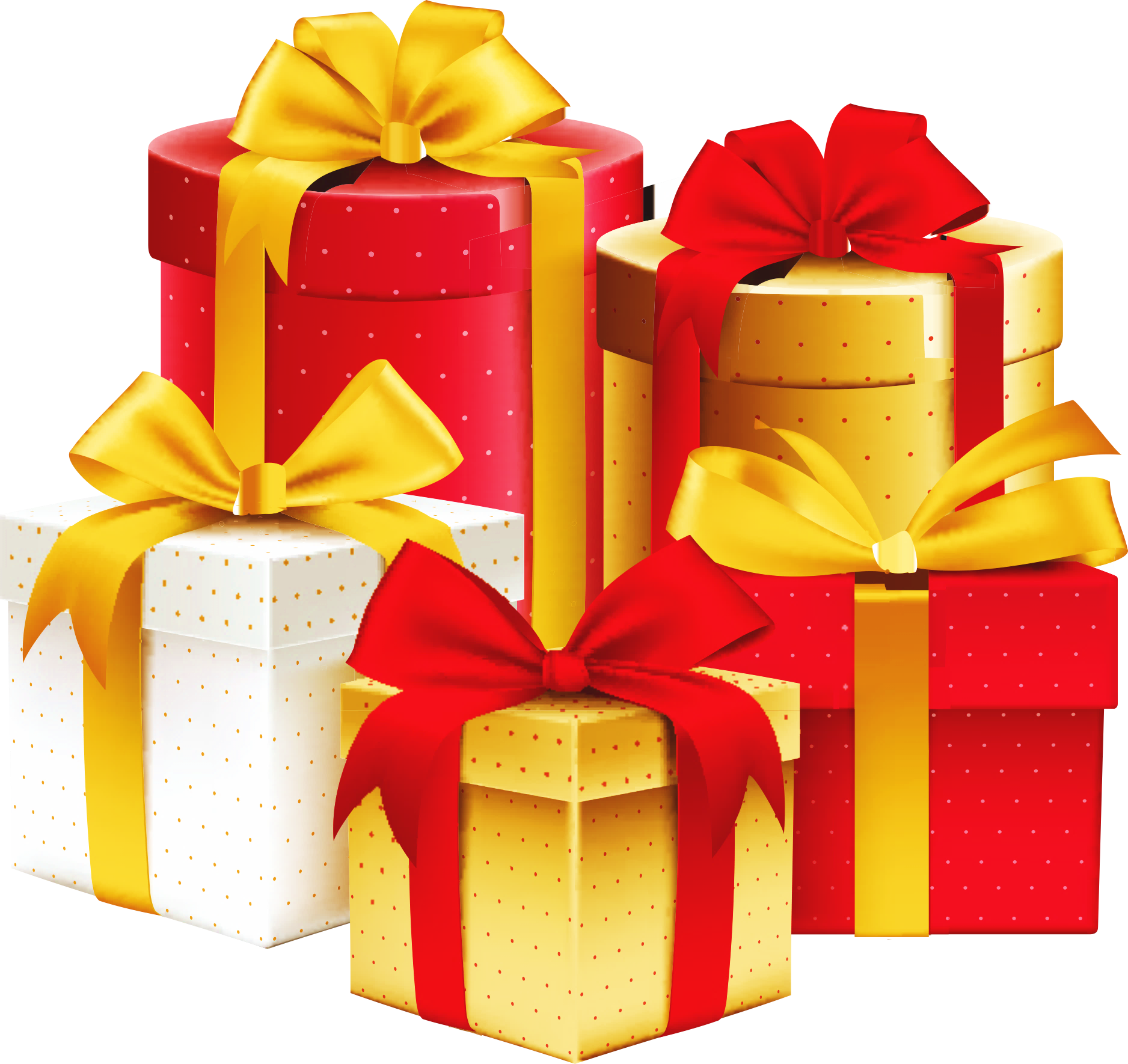 Bài 1: So sánh hai phân số:
a)
b)
c)
Bài 1 giúp con củng cố kiến thức gì?
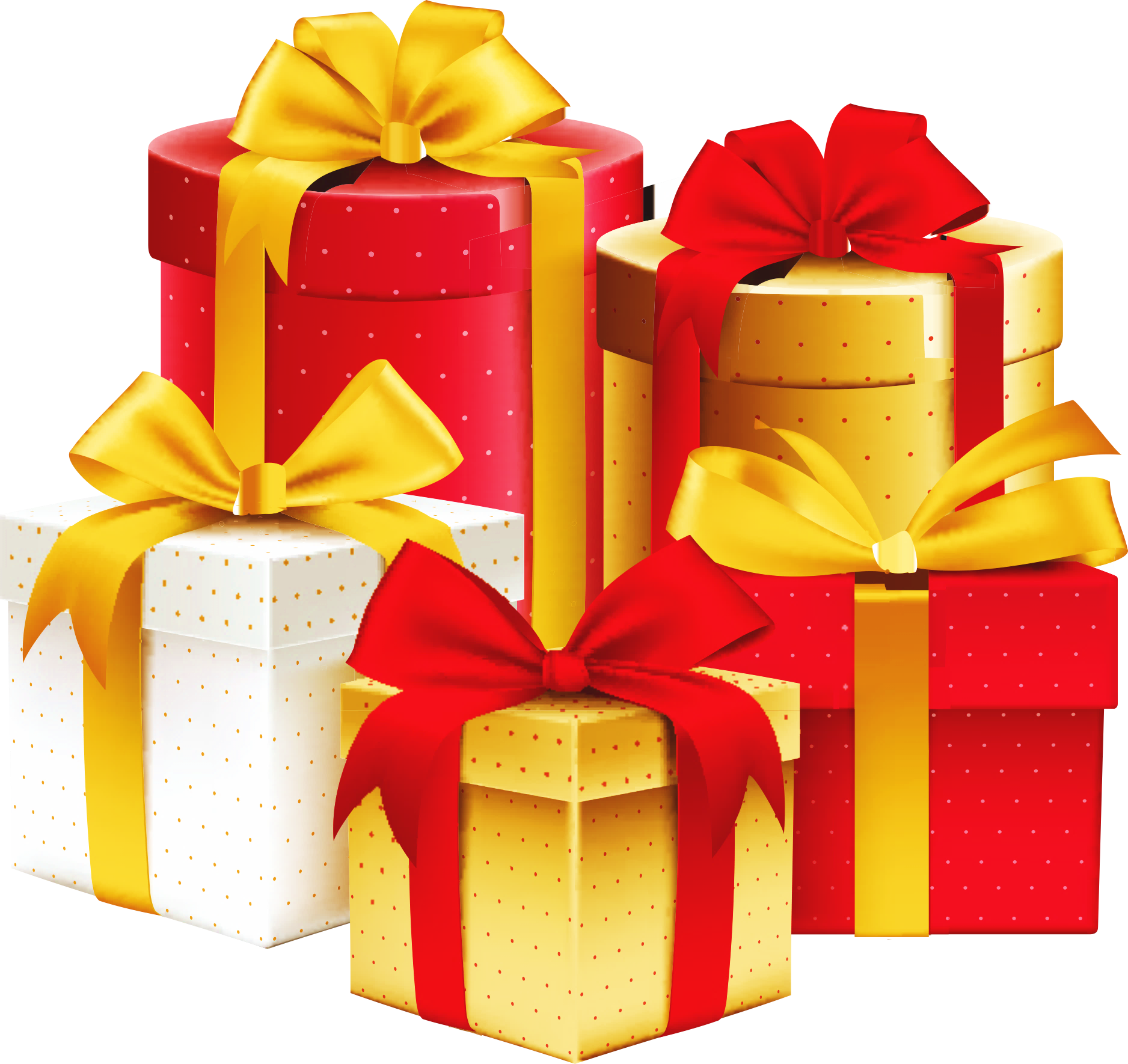 Bài 2:
a) Nhận xét:
Nếu tử số bé hơn mẫu số thì phân số bé hơn 1.
Nếu tử số lớn hơn mẫu số thì phân số lớn hơn 1.
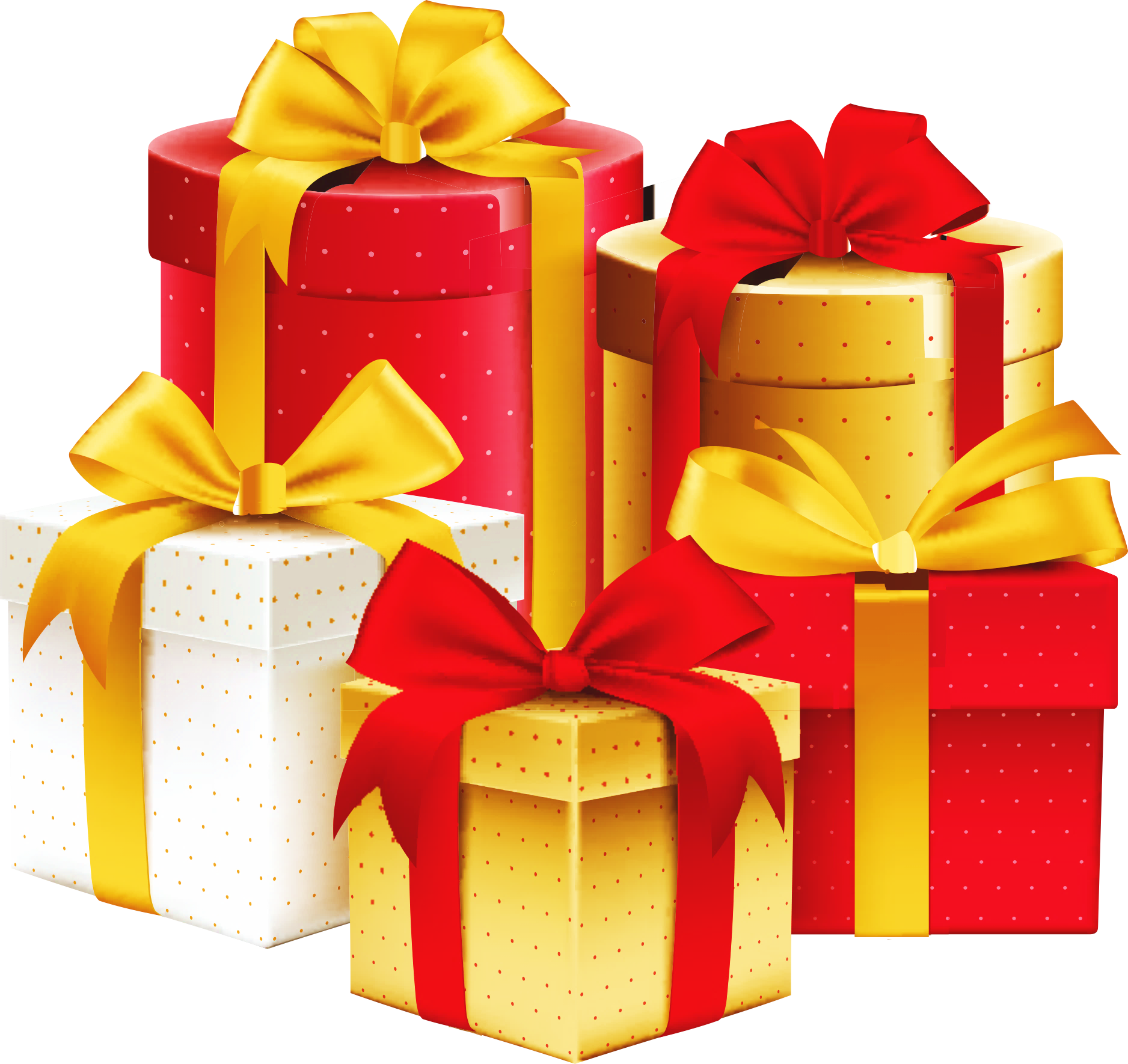 LỜI DẶN CỦA MẸ
LỜI DẶN CỦA MẸ
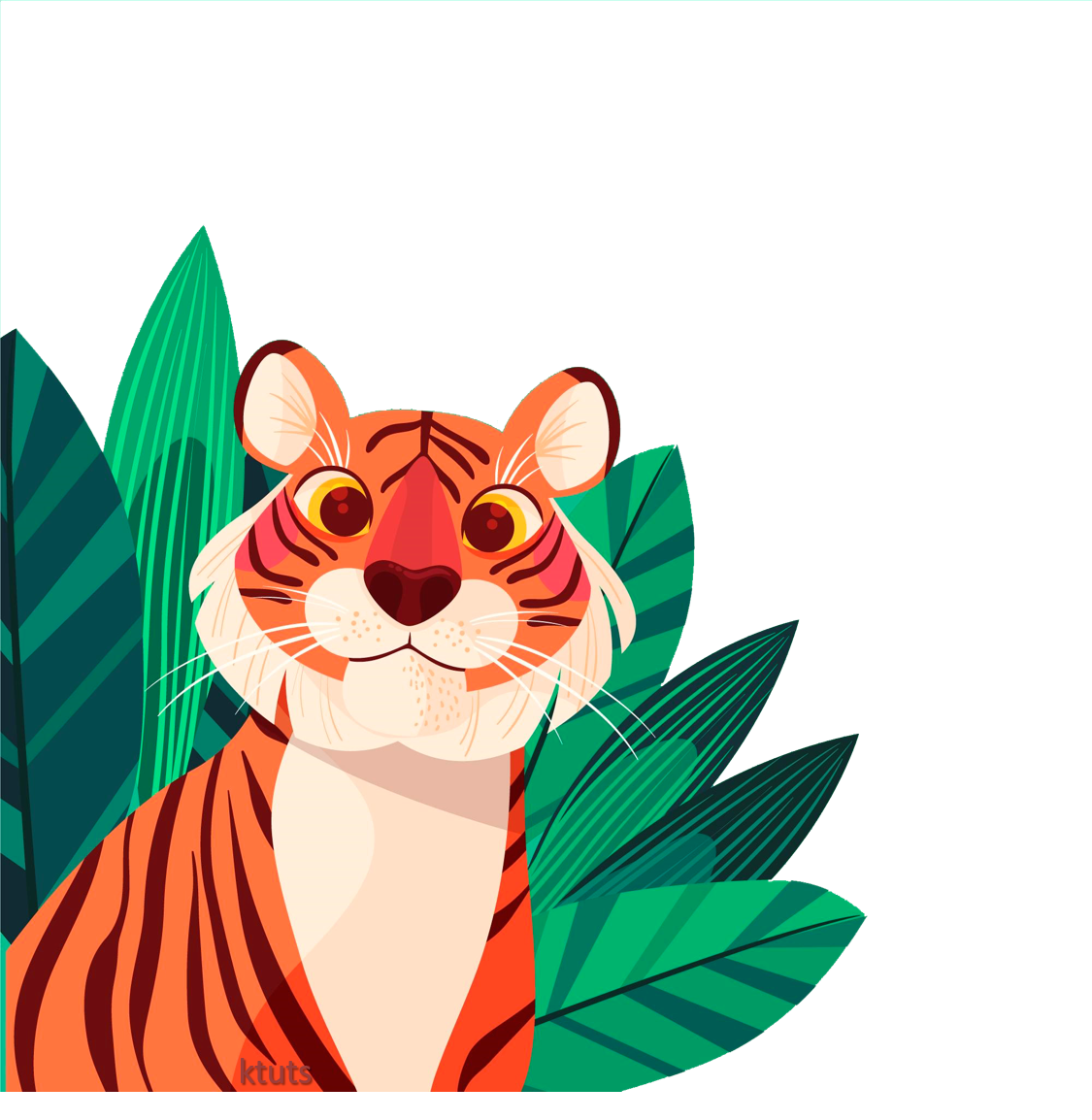 - Nếu tử số bé hơn mẫu số thì phân số 
bé hơn 1.
-Nếu tử số lớn hơn mẫu số thì phân số lớn hơn 1.
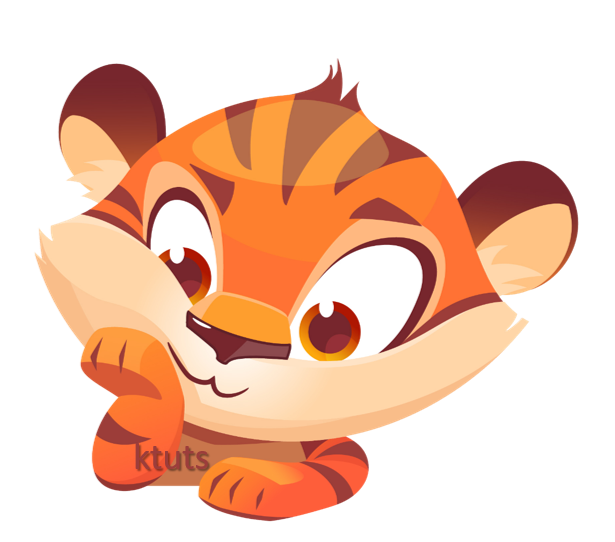 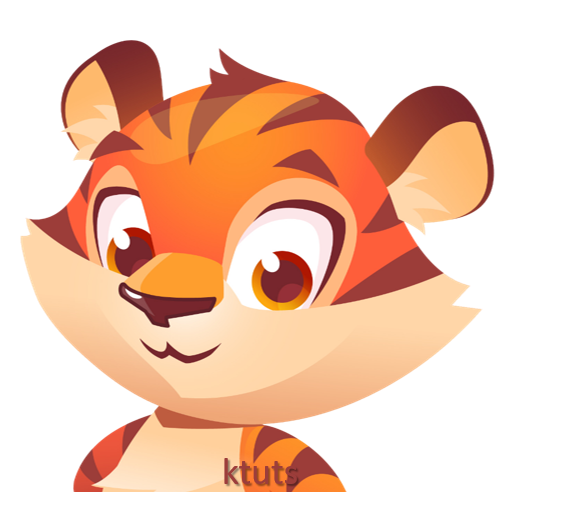 b) So sánh các phân số sau với 1:
……
……
……
……
……
……
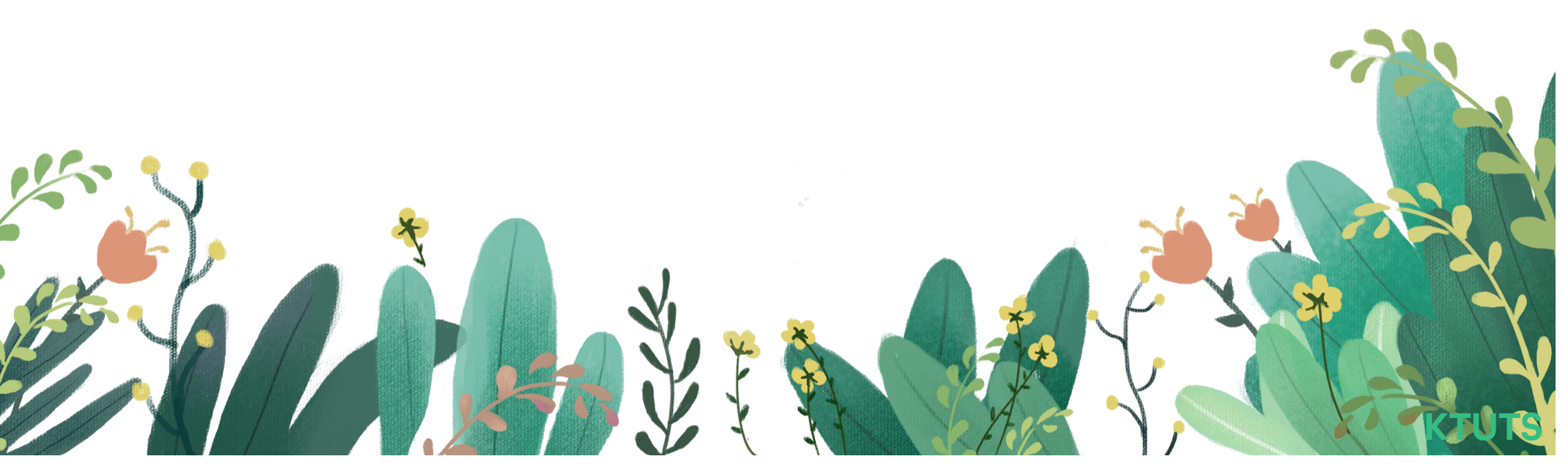 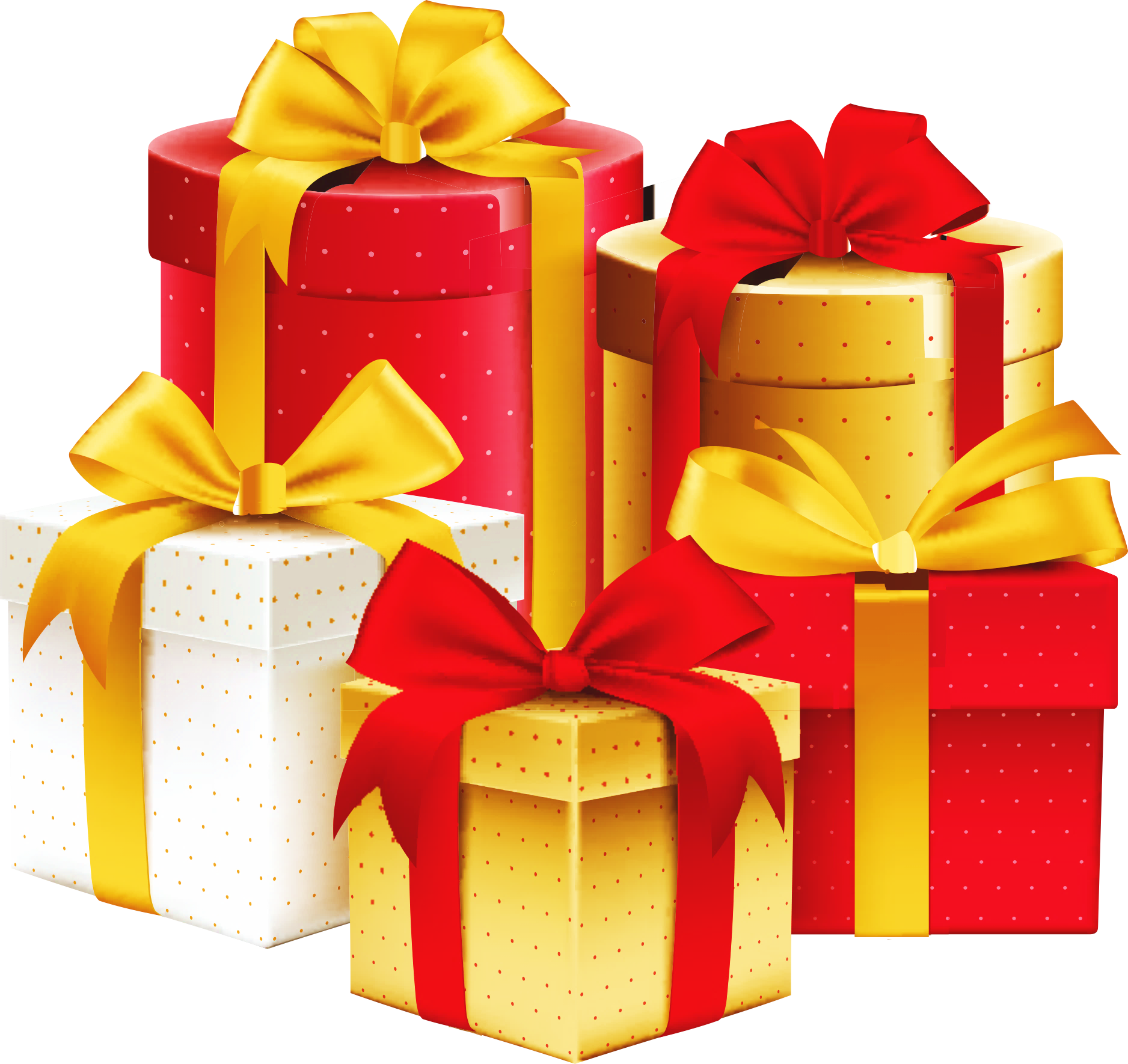 b) So sánh các phân số sau với 1:
<
<
>
=
>
>
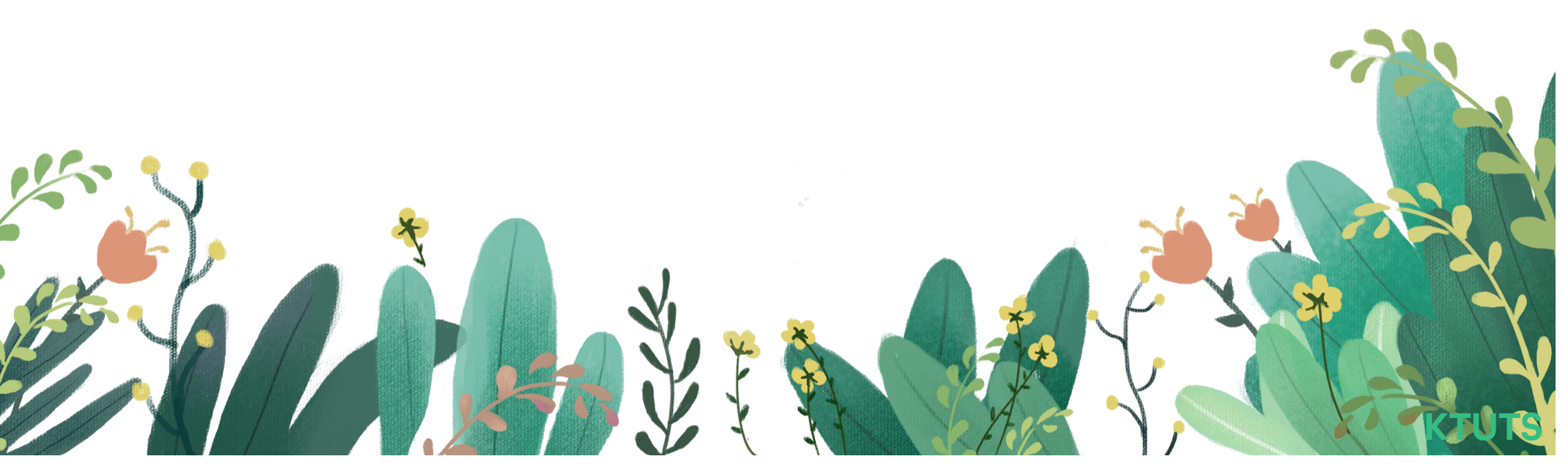 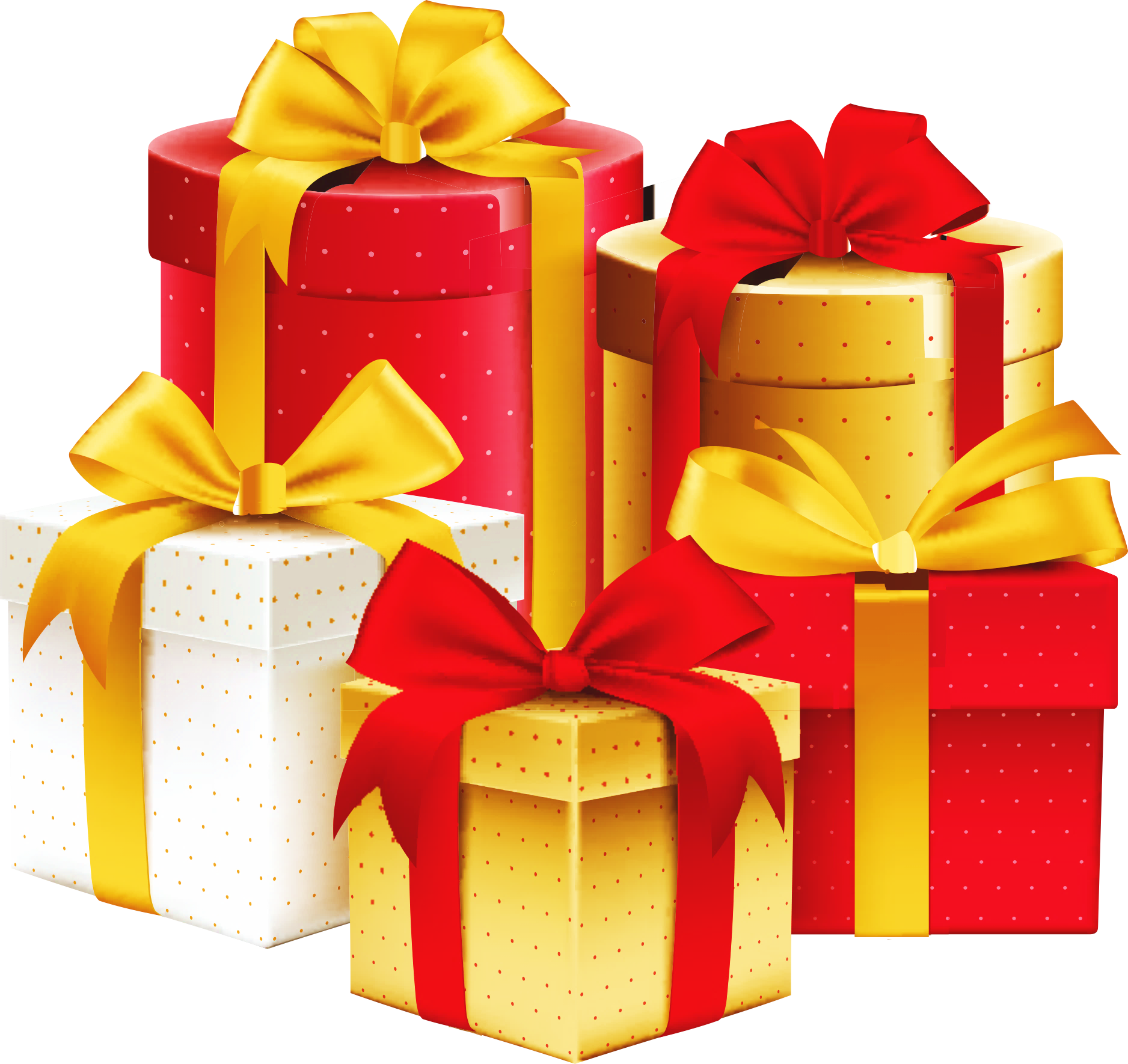 Nêu cách so sánh phân số với 1
- Nếu tử số bé hơn mẫu số thì phân số 
bé hơn 1.
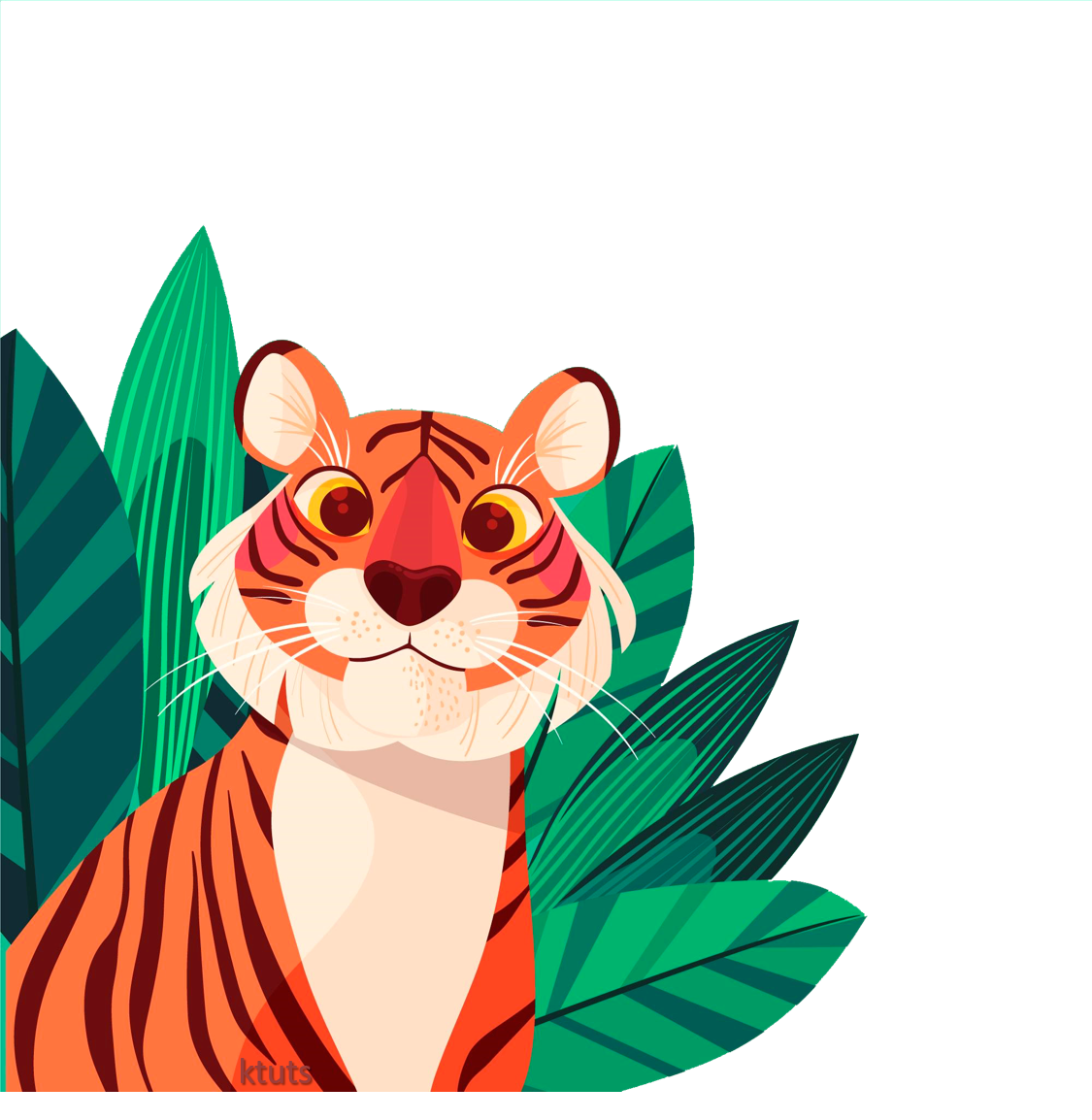 -Nếu tử số lớn hơn mẫu số thì phân số lớn hơn 1.
-Nếu tử số bằng mẫu số thì phân số bằng 1.
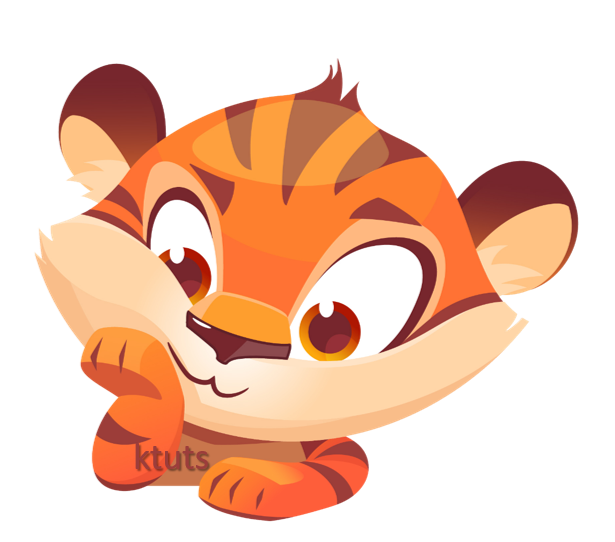 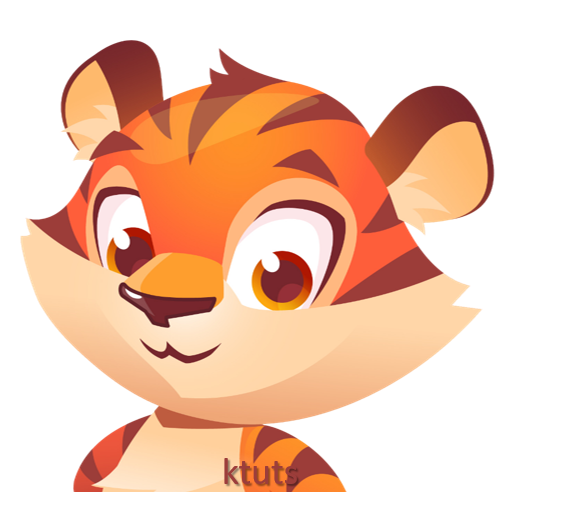 So sánh 2 phân số        và
Bài 3:
Viết các phân số bé hơn 1, có mẫu số là 5 và tử số khác 0.
;
;
;
Tìm các phân số lớn hơn 1 và có mẫu số bằng 5
;
;
;
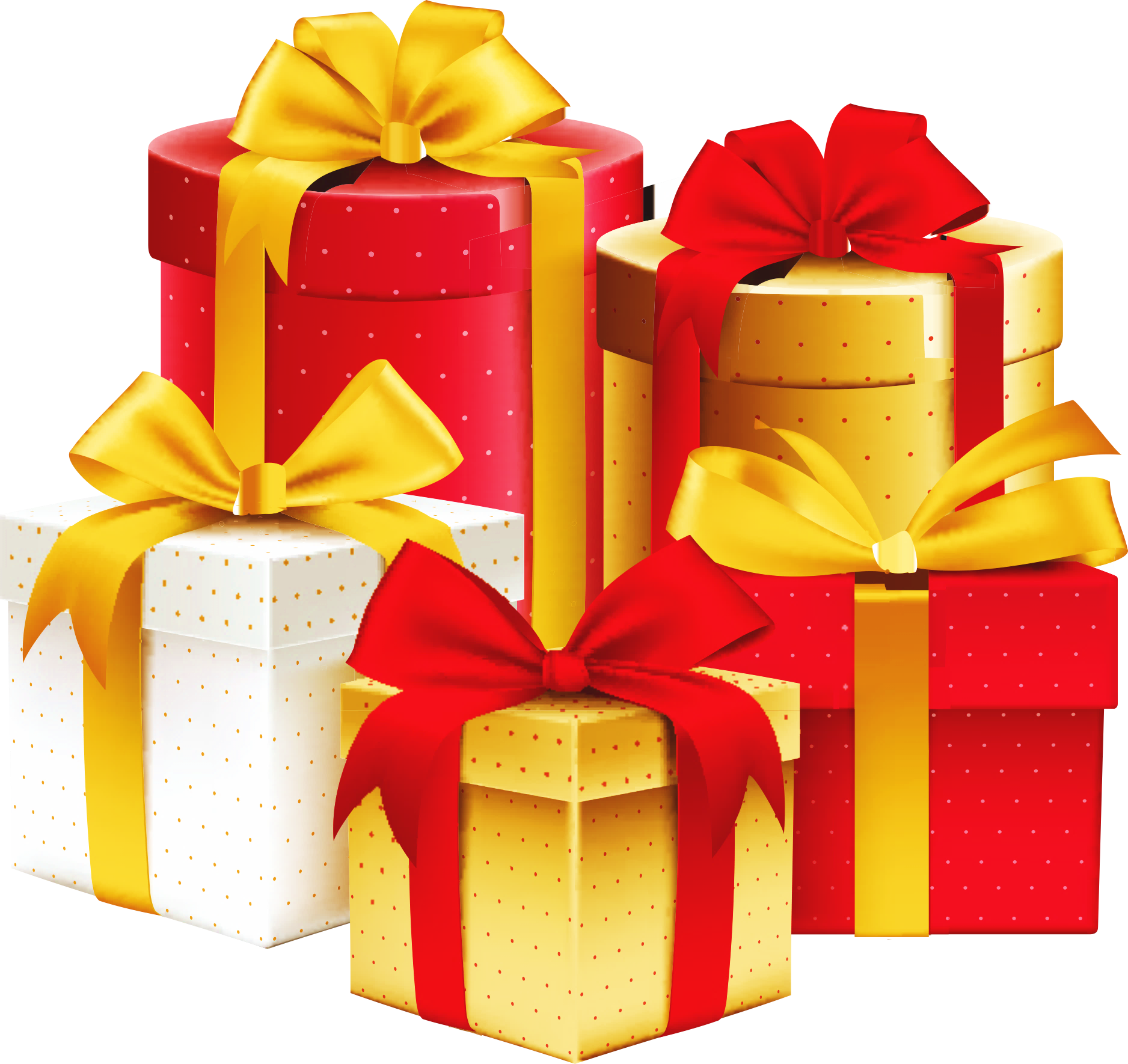 YÊU CẦU CẦN ĐẠT
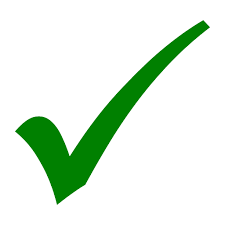 1. Biết so sánh hai phân số có cùng mẫu số.
2. Củng cố về nhận biết một phân số bé hơn hoặc lớn hơn 1.
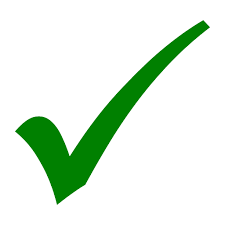 VẬN DỤNG
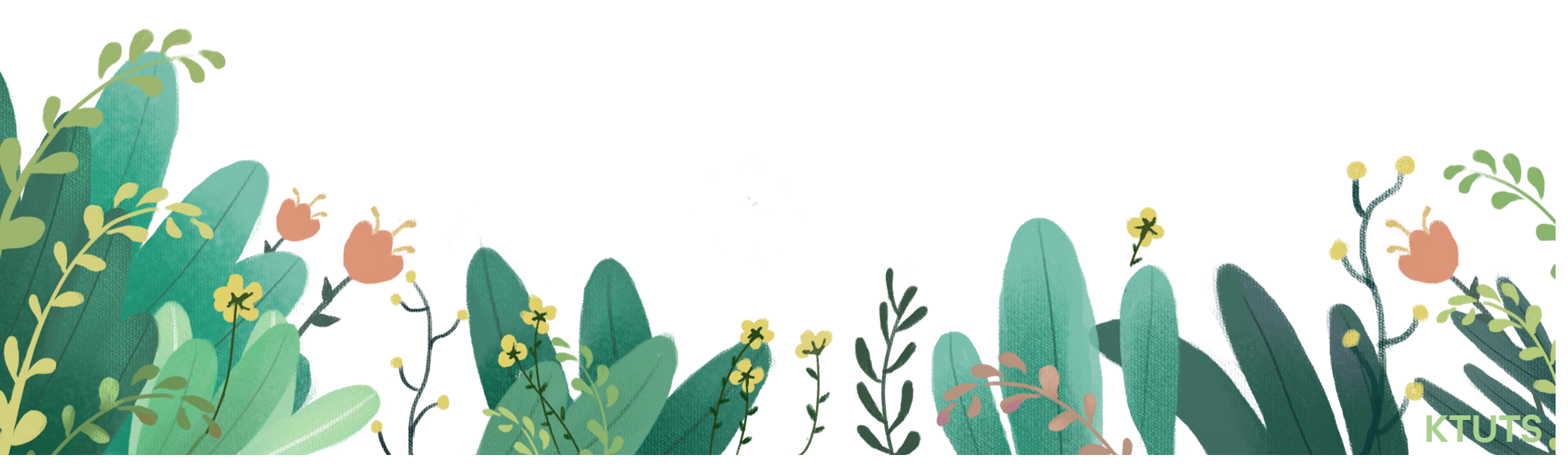 Nêu cách so sánh hai phân số cùng mẫu số
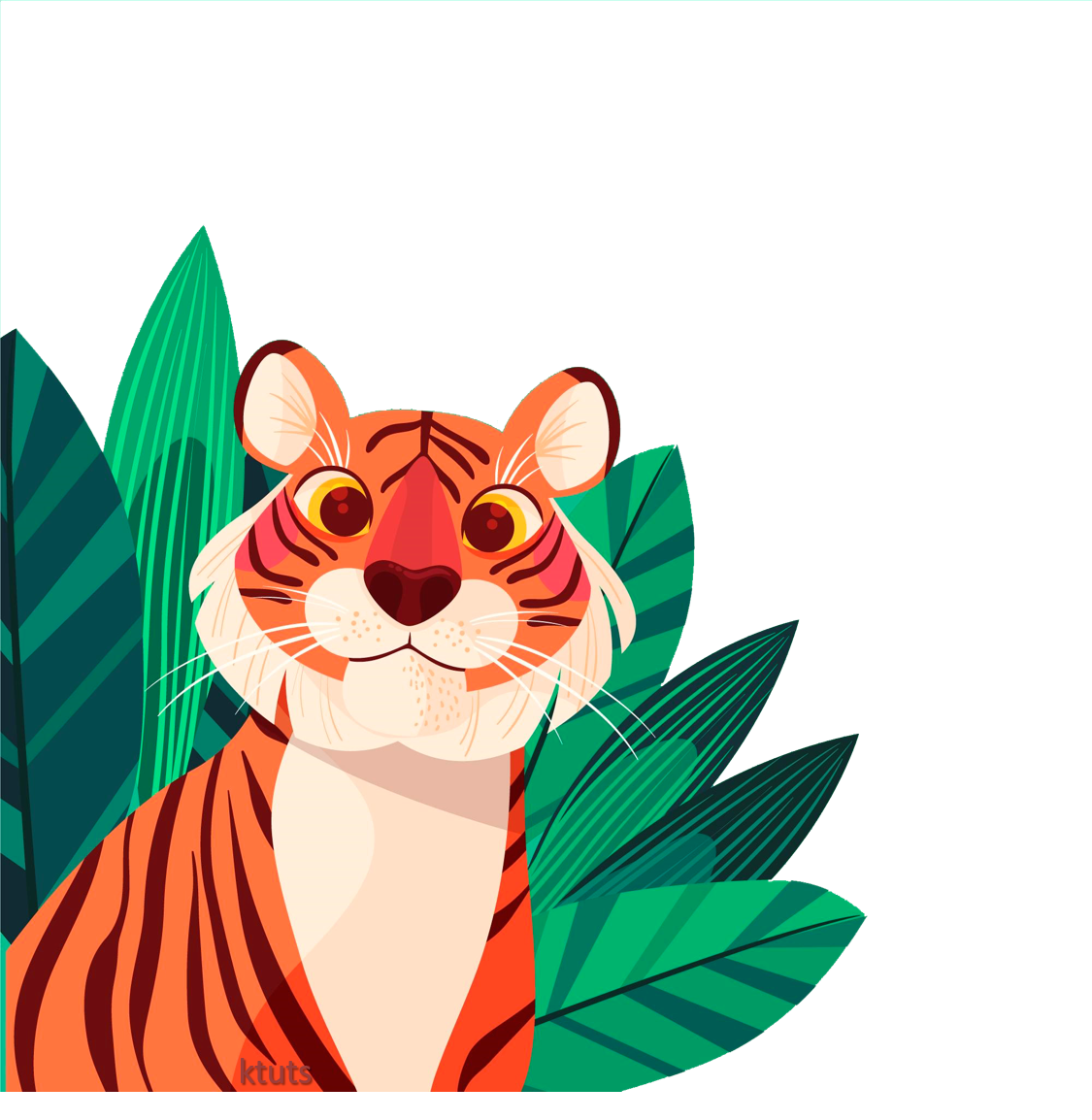 Trong hai phân số cùng mẫu số:
+ Phân số nào có tử số bé hơn thì bé hơn.
+ Phân số nào có tử số lớn hơn thì lớn hơn.
+ Nếu tử số bằng nhau thì hai phân số đó bằng nhau.
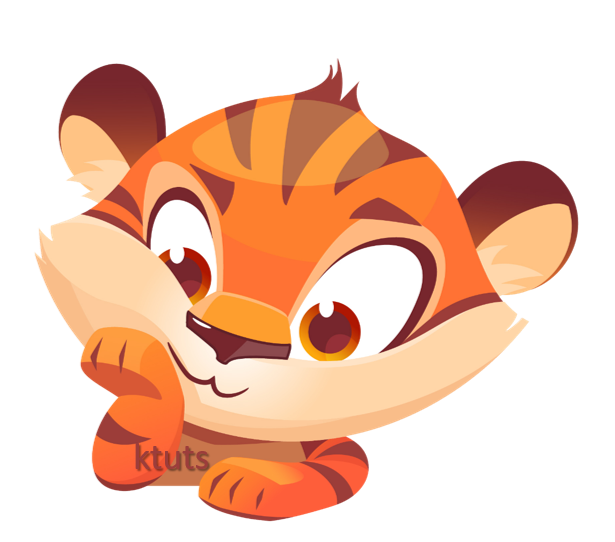 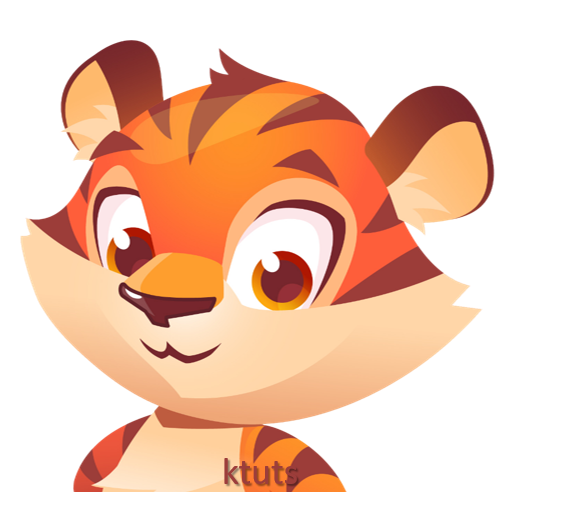 ĐỊNH HƯỚNG HỌC TẬP
Ôn lại cách so sánh hai phân số cùng mẫu số, cách so sánh với 1
Bài sau: Luyện tập
CHÀO 
TẠM BIỆT
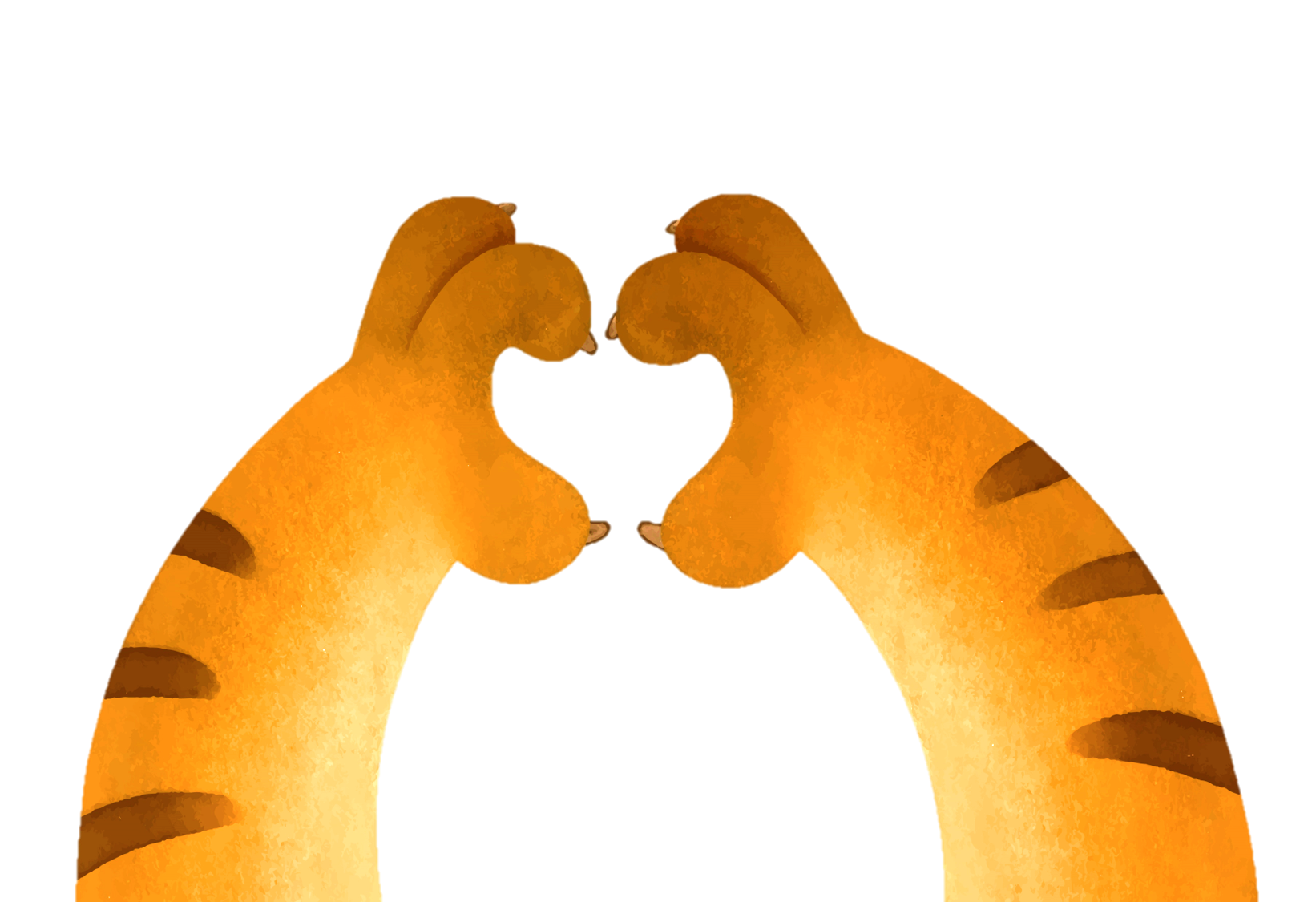 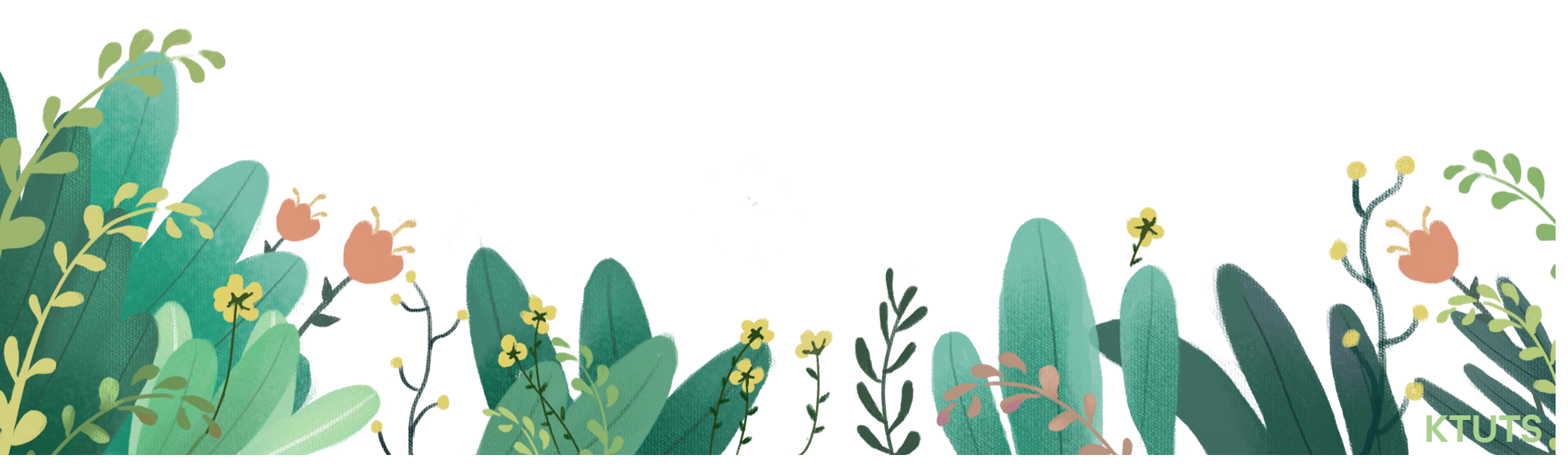